МИНИСТЕРСТВО ОБРАЗОВАНИЯ РМ
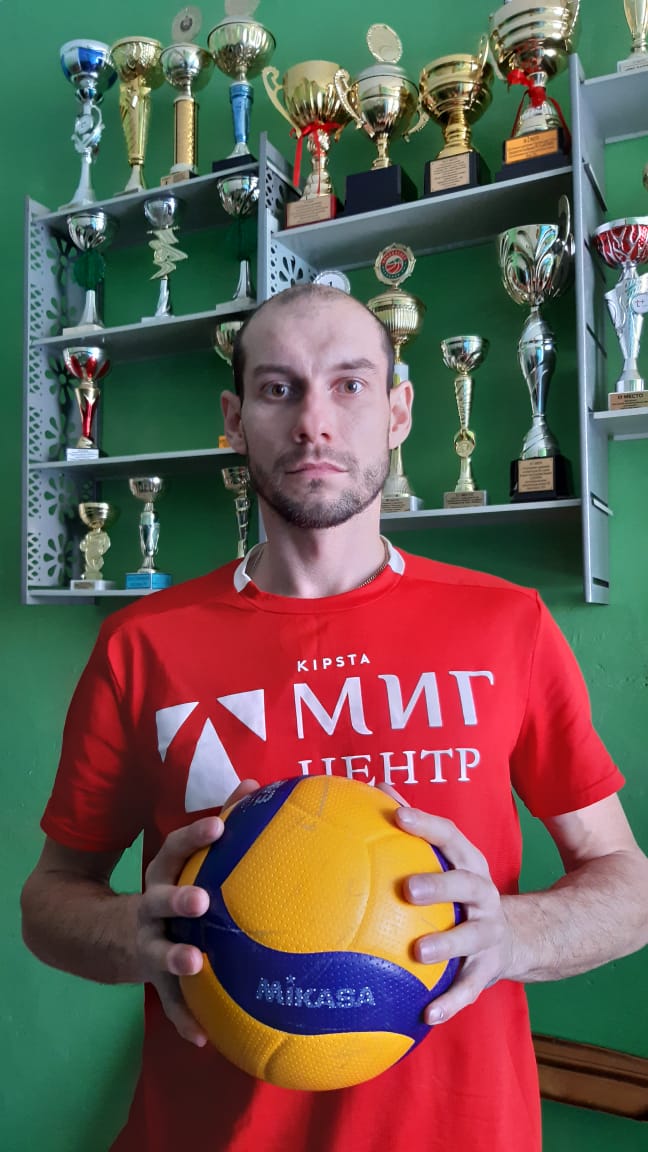 ПОРТФОЛИО
Мелентьева Владимира Дмитриевича,
учителя физической культуры
МБОУ «Краснослободский многопрофильный лицей» Краснослободского муниципального района Республики Мордовия
Дата рождения: 01.07.1986 г.
Профессиональное образование: высшее, учитель физической культуры, окончил Мордовский государственный педагогический институт имени М. Е. Евсевьева, диплом с отличием №ВСА 0727418
Стаж педагогической работы (по специальности): 4
Общий трудовой стаж:  13
Наличие квалификационной категории:  соответствие занимаемой должности
Дата последней аттестации:
Звание: нет
Стабильные положительные результаты освоения обучающимися образовательных программ по итогам мониторингов, проводимых организацией
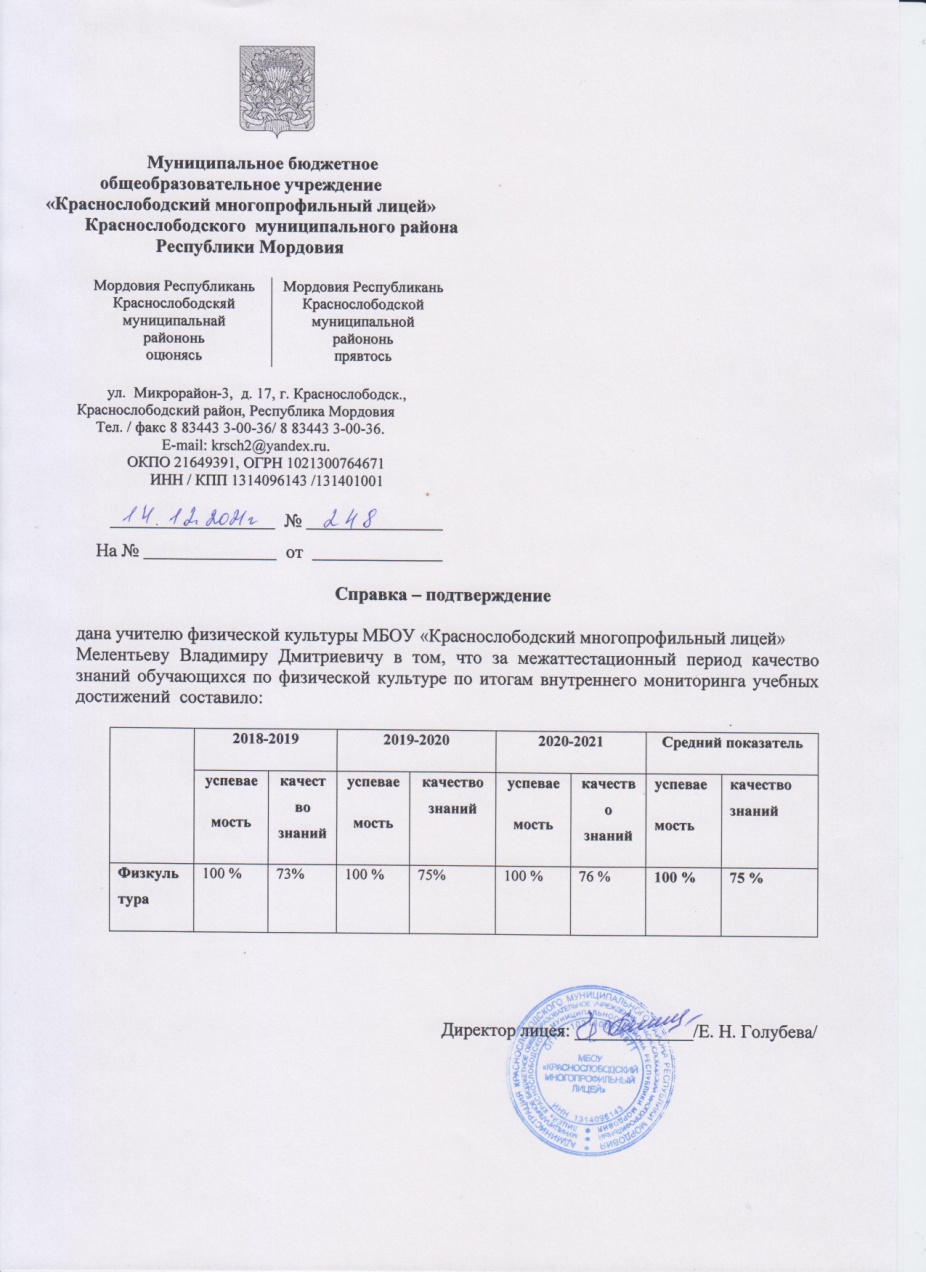 Средний показатель 
качества знаний – 75 %
Результаты участия обучающихся 
во  Всероссийской предметной олимпиаде
Результаты участия обучающихся 
во  Всероссийской предметной олимпиаде
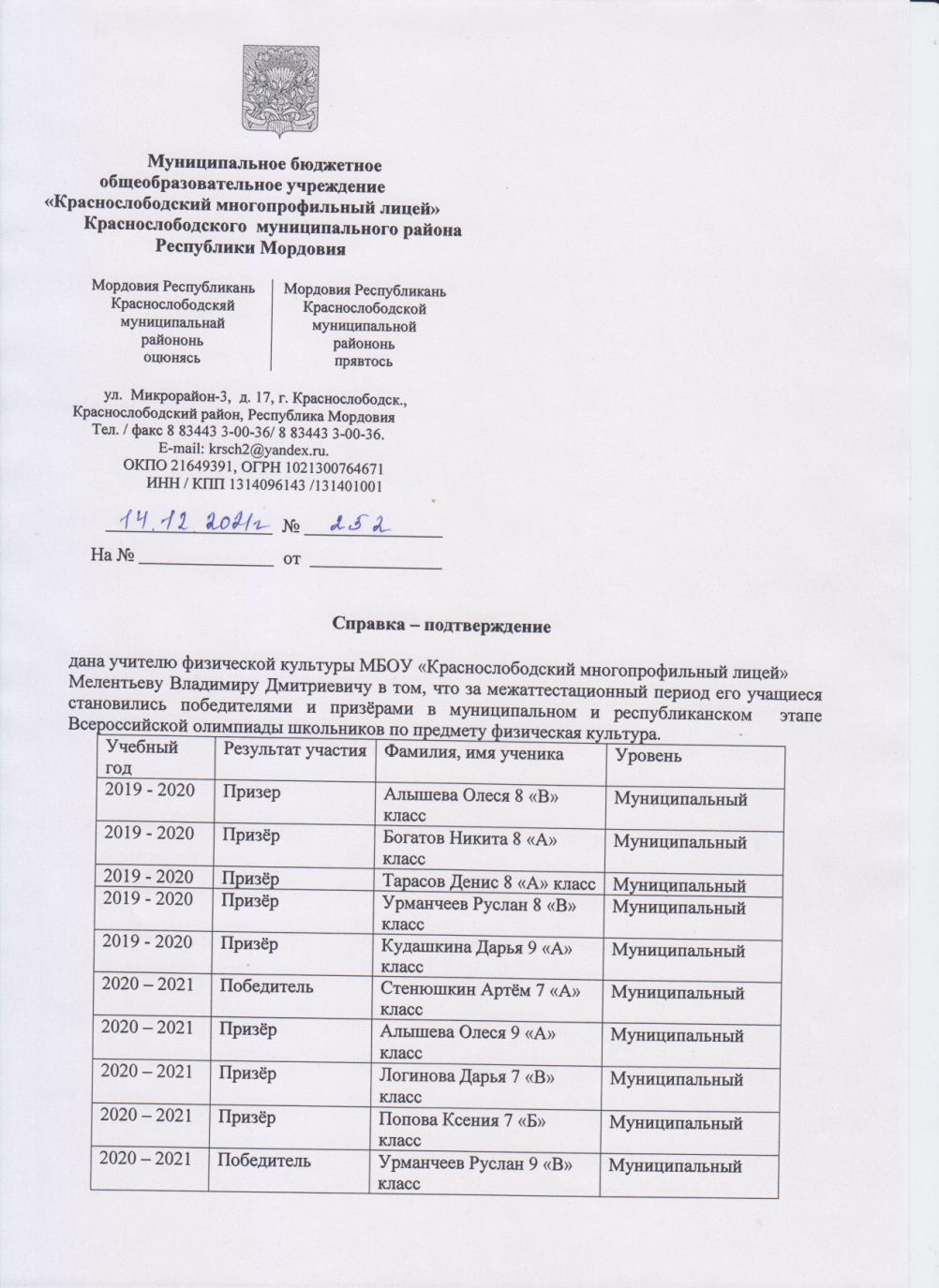 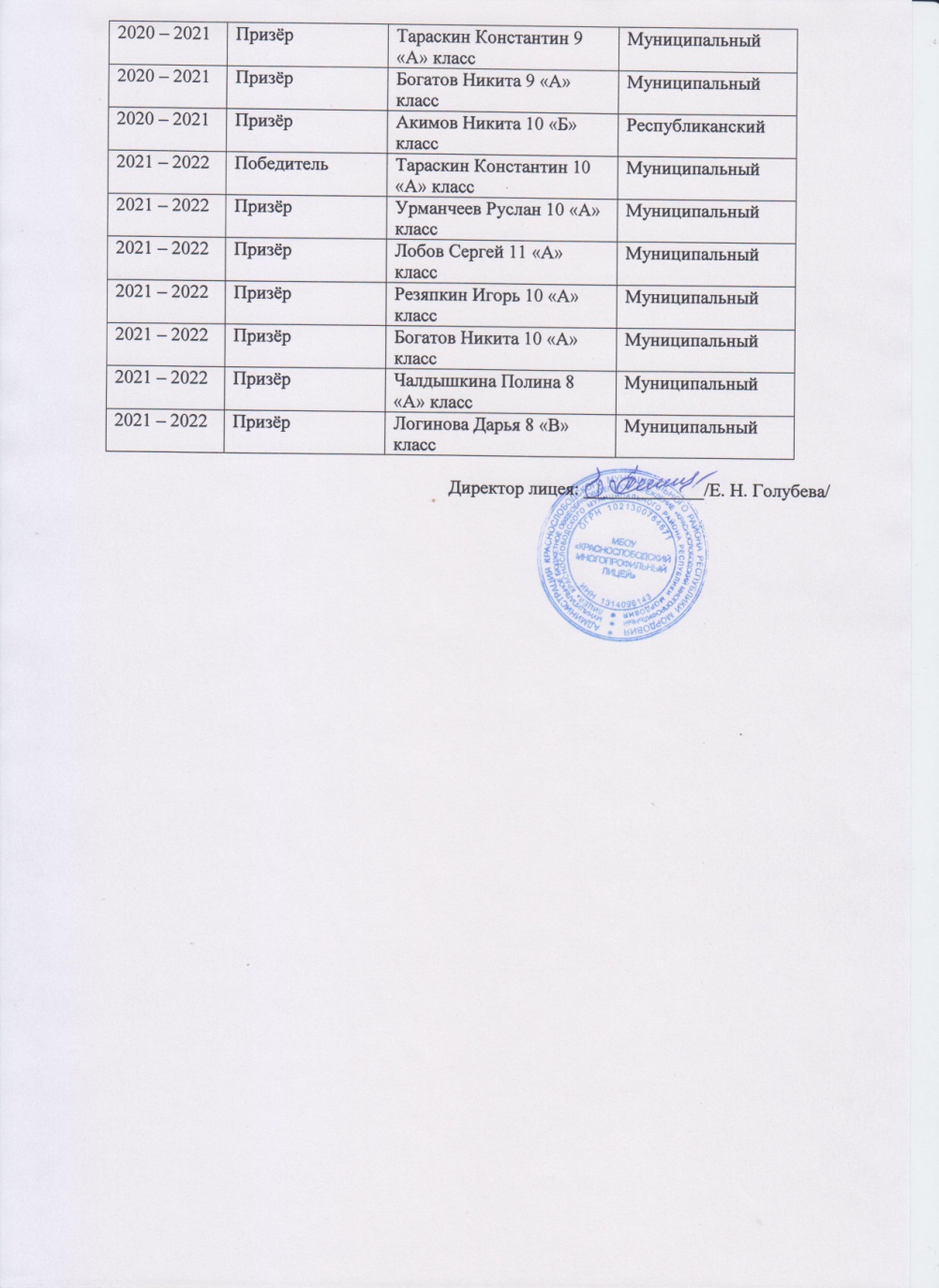 Результаты участия обучающихся 
во  Всероссийской предметной олимпиаде
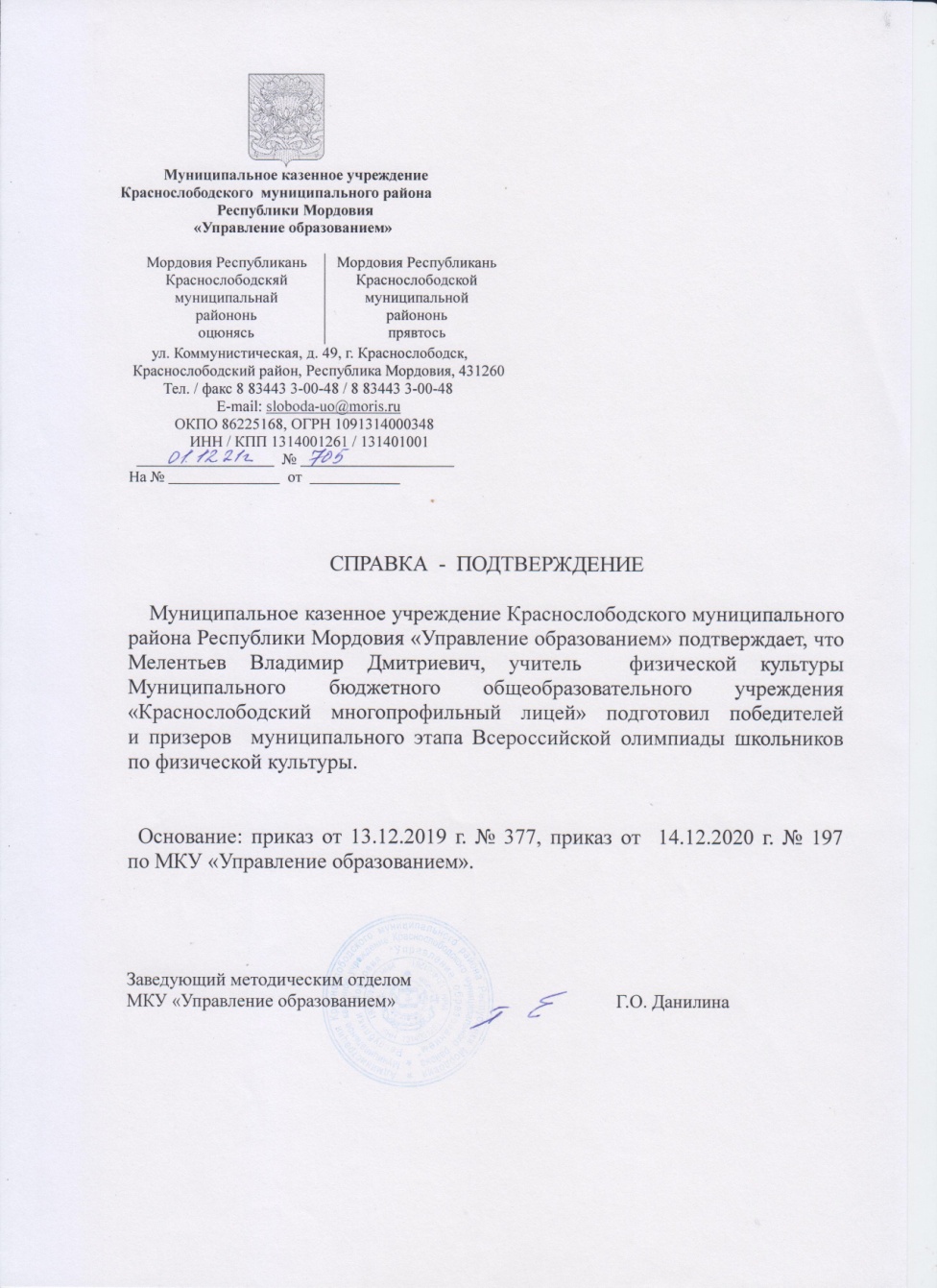 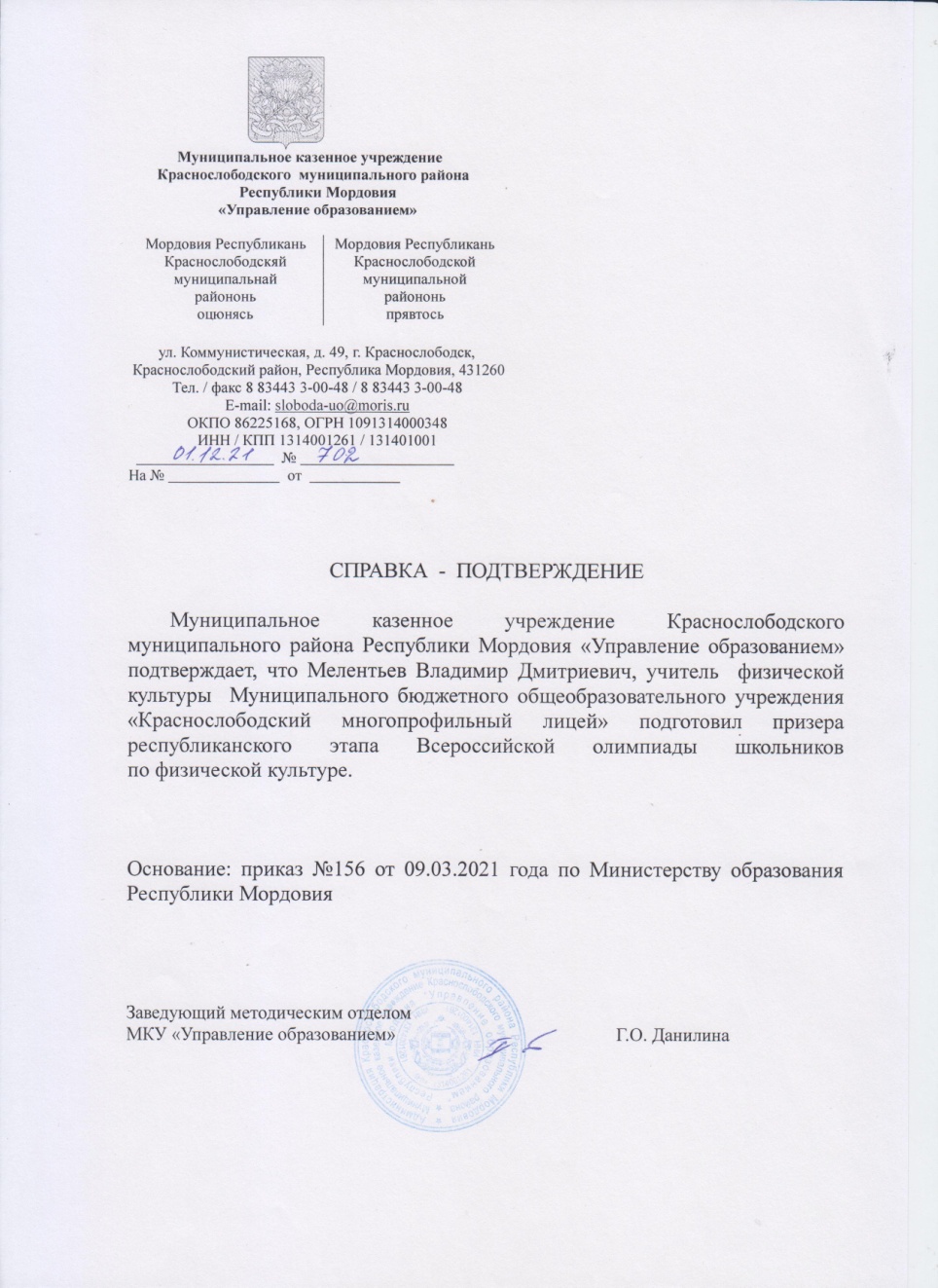 Позитивные результаты внеурочной деятельности обучающихся по учебным предметам
Муниципальный уровень:
Победы и призовые места - 15

Республиканский уровень:
Победы и призовые места - 12

Всероссийский и международный уровни:
Победы и призовые места - 2
Позитивные результаты внеурочной деятельности обучающихся по учебным предметам
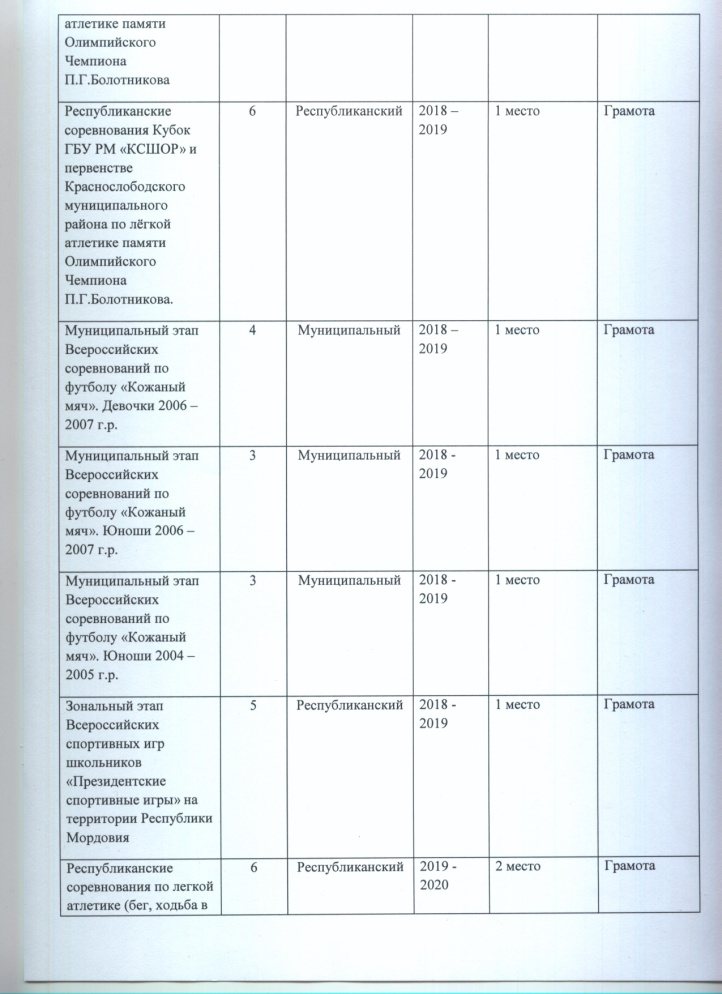 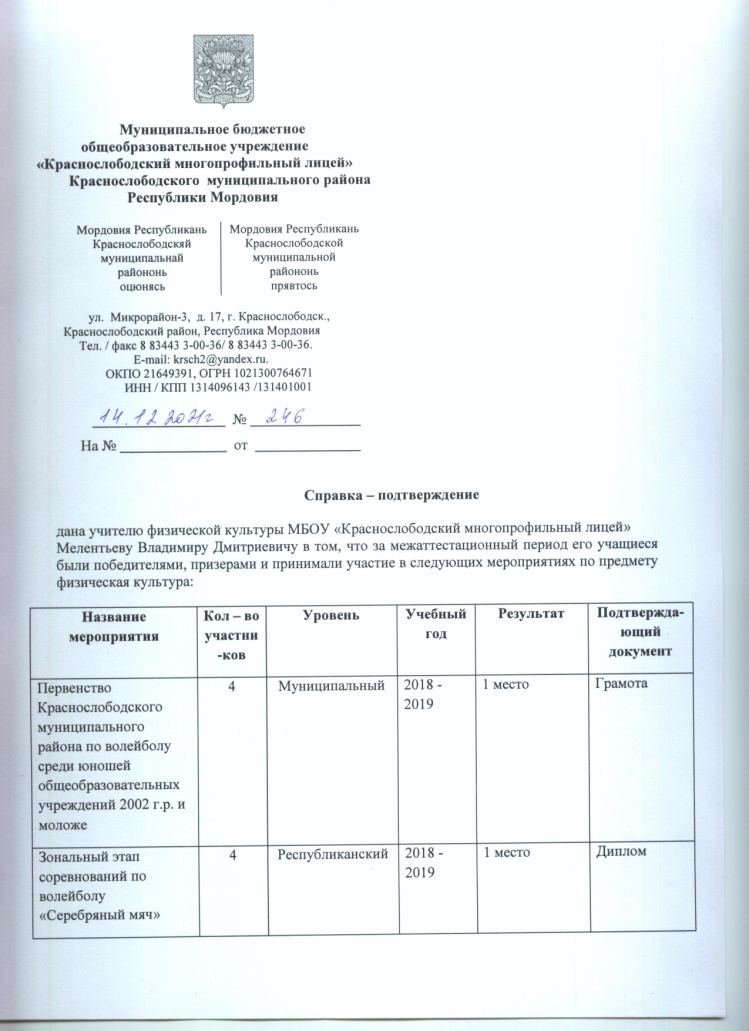 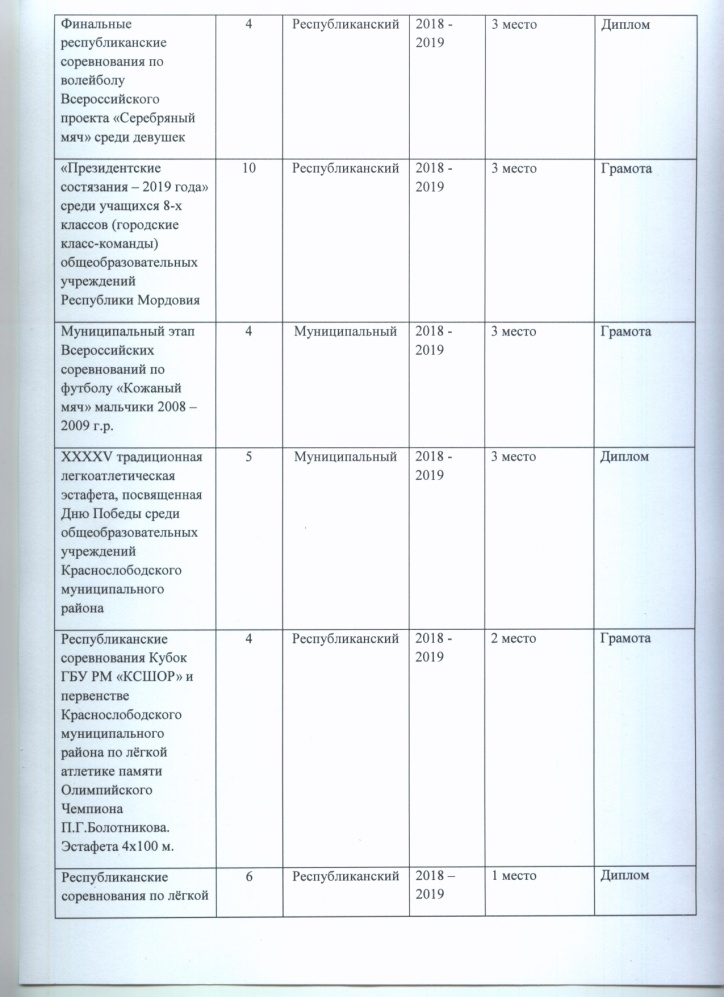 Позитивные результаты внеурочной деятельности обучающихся по учебным предметам
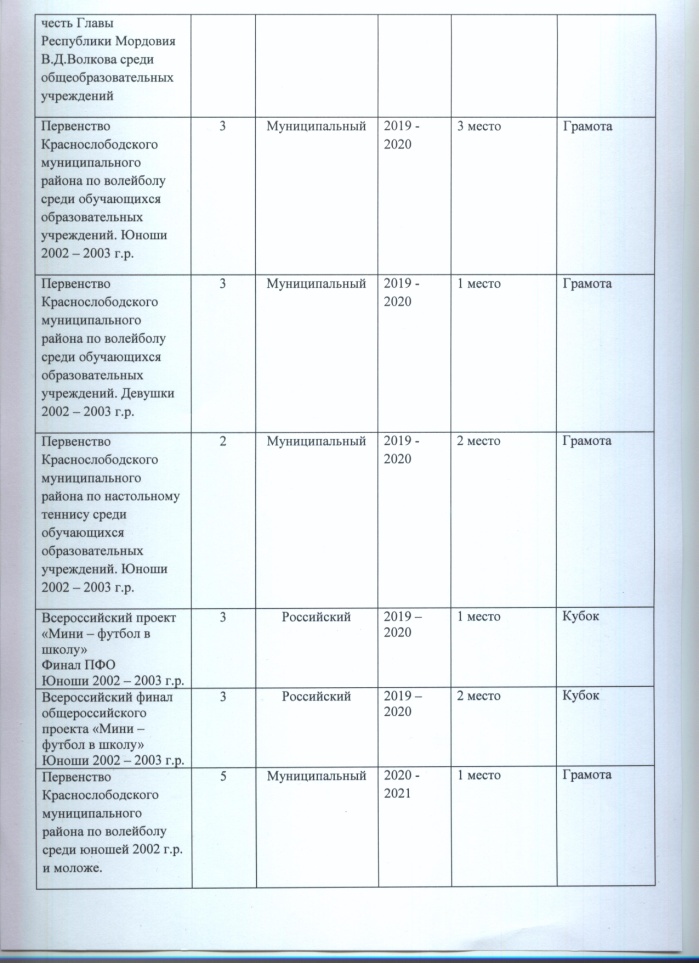 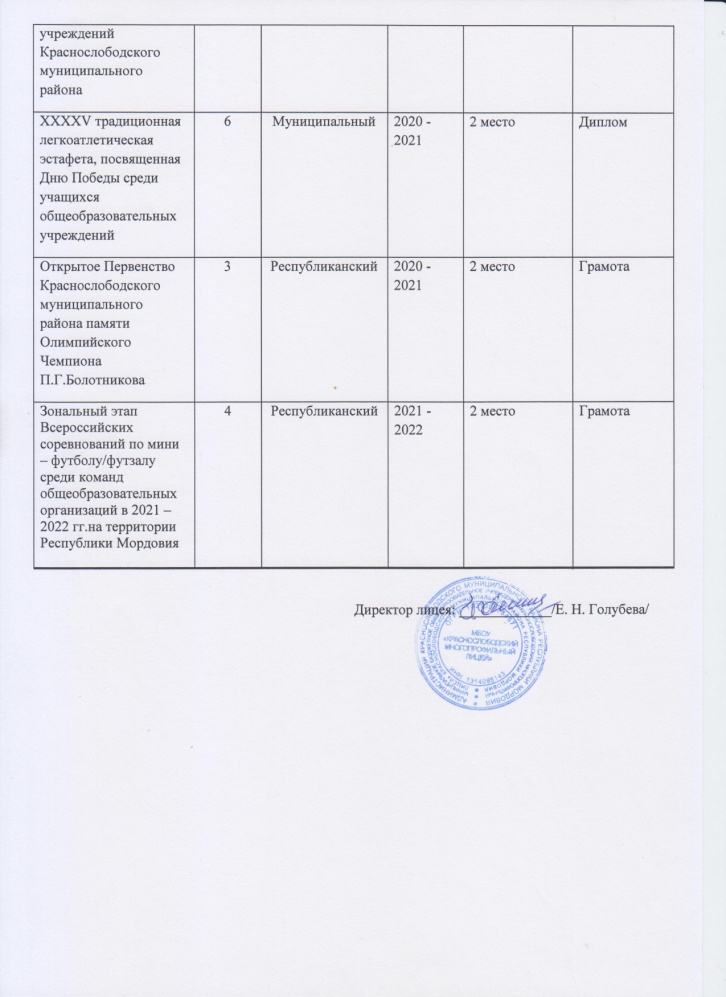 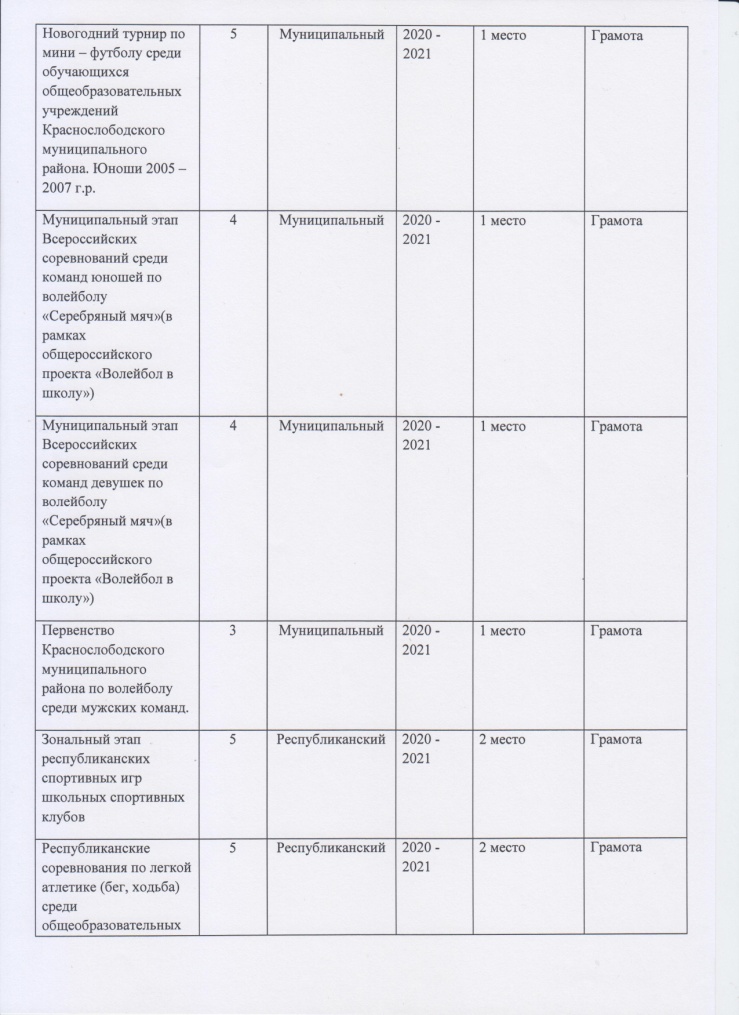 Позитивные результаты внеурочной деятельности обучающихся по учебным предметам
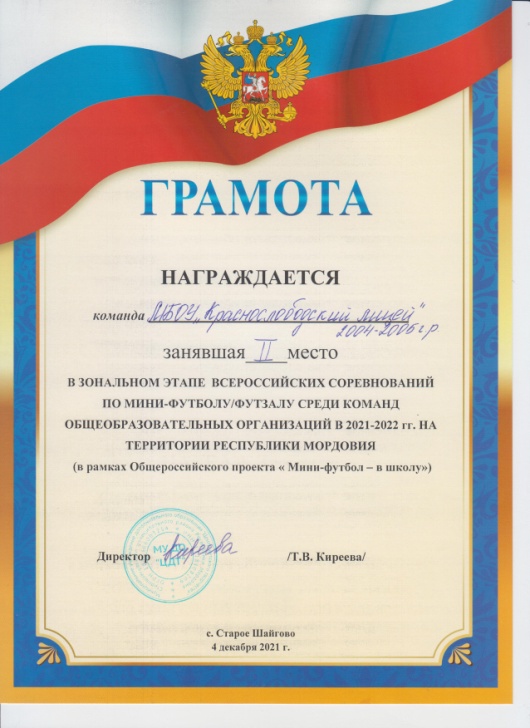 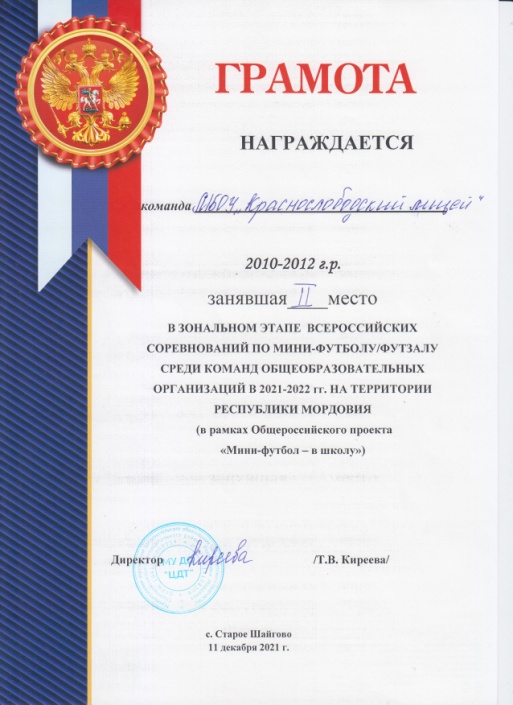 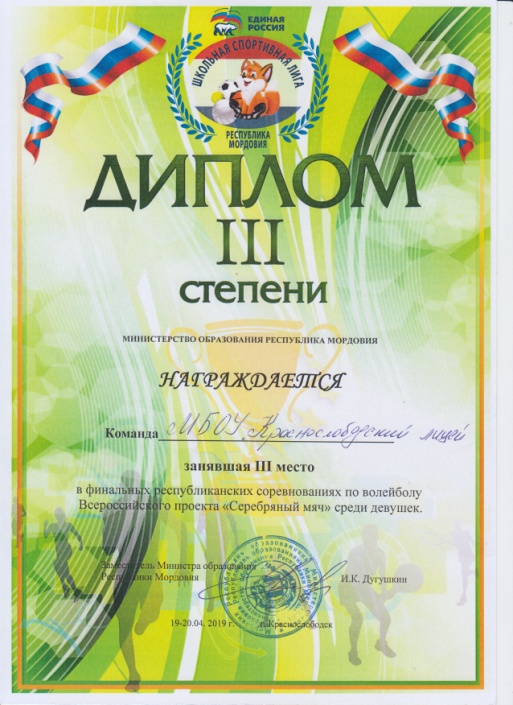 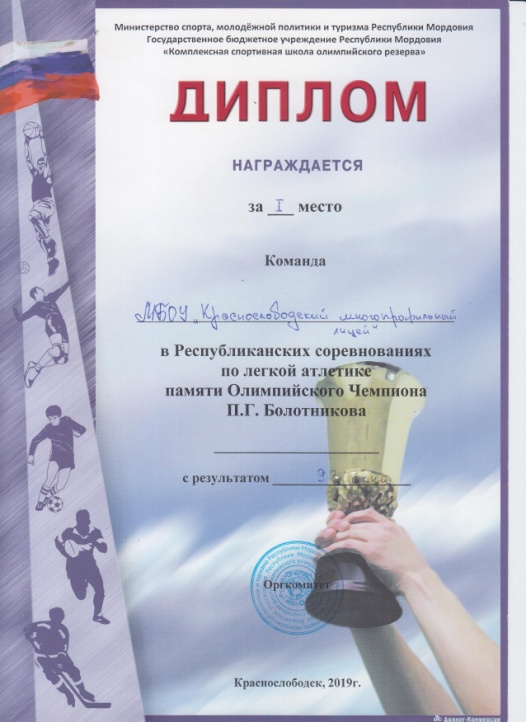 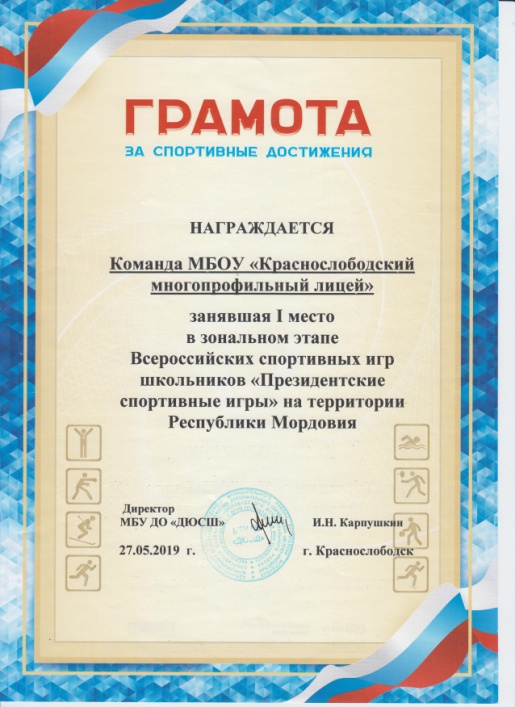 Позитивные результаты внеурочной деятельности обучающихся по учебным предметам
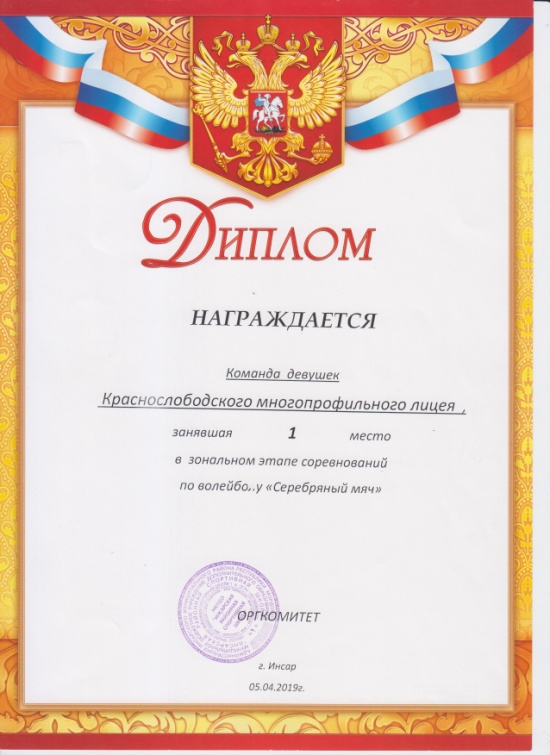 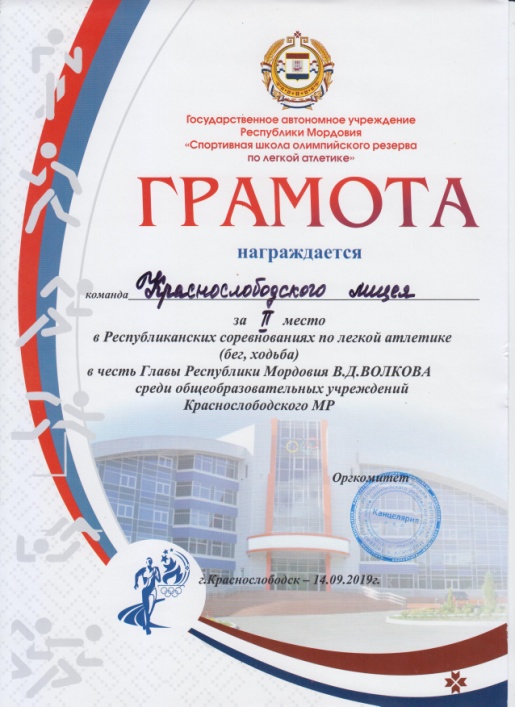 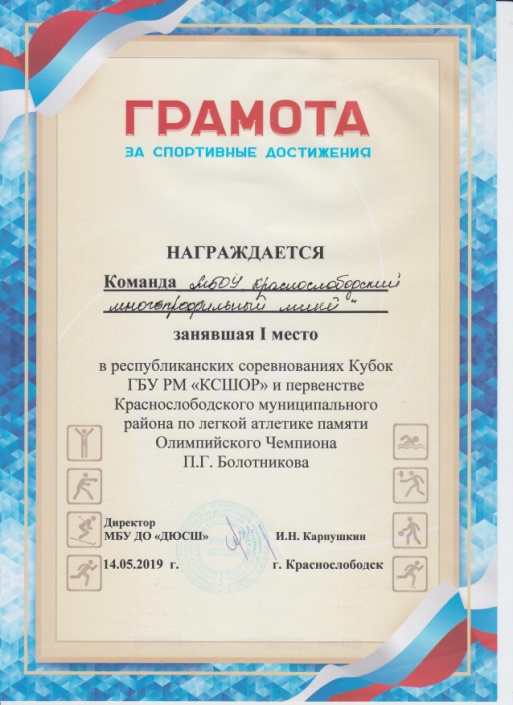 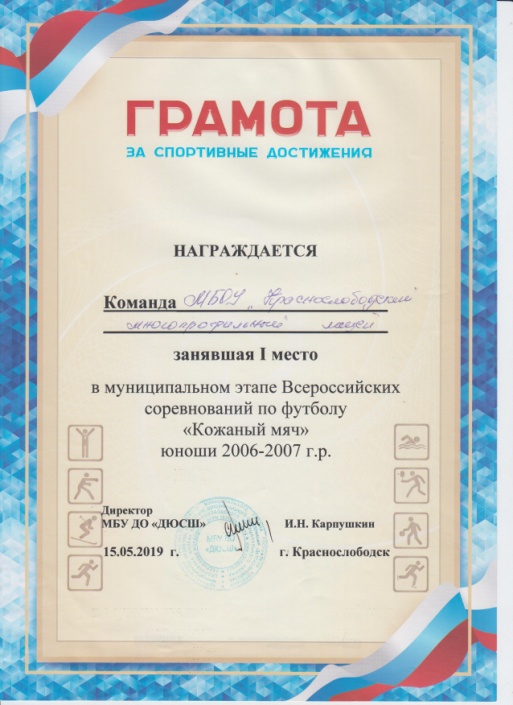 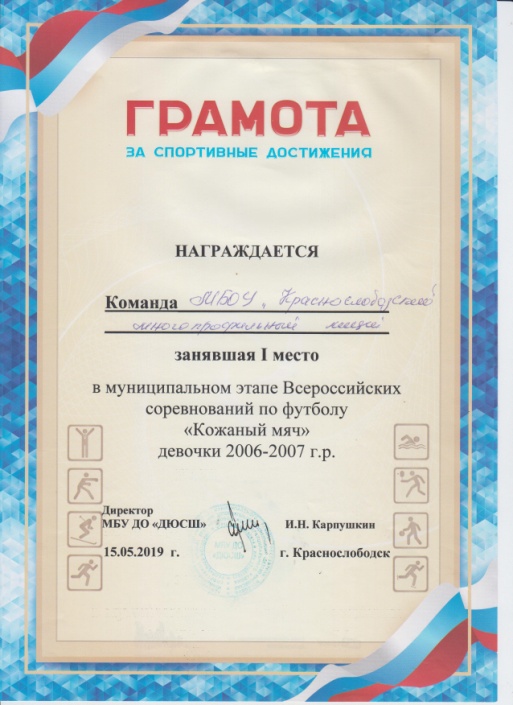 Позитивные результаты внеурочной деятельности обучающихся по учебным предметам
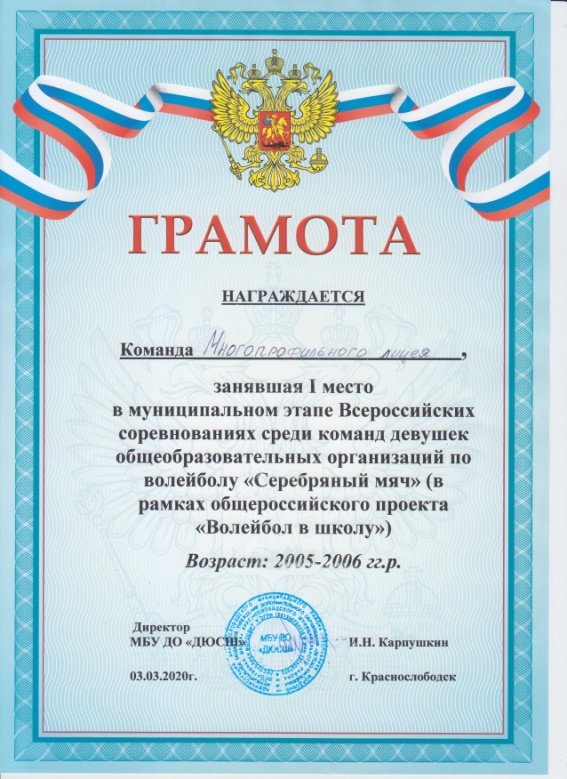 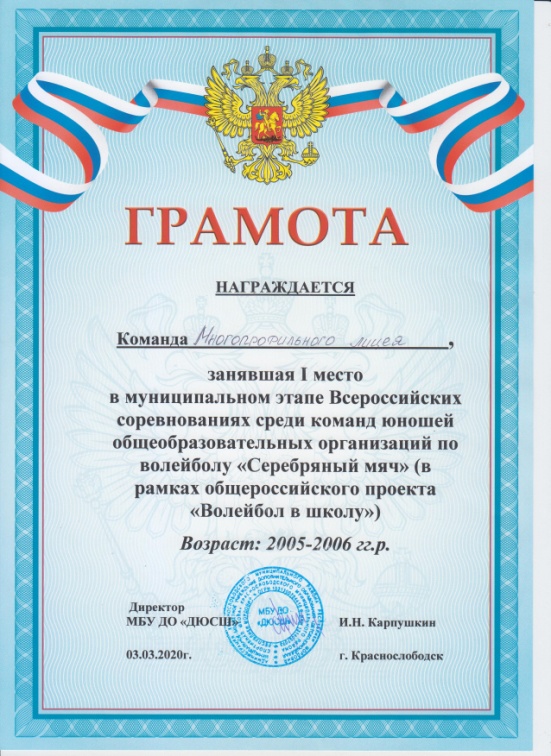 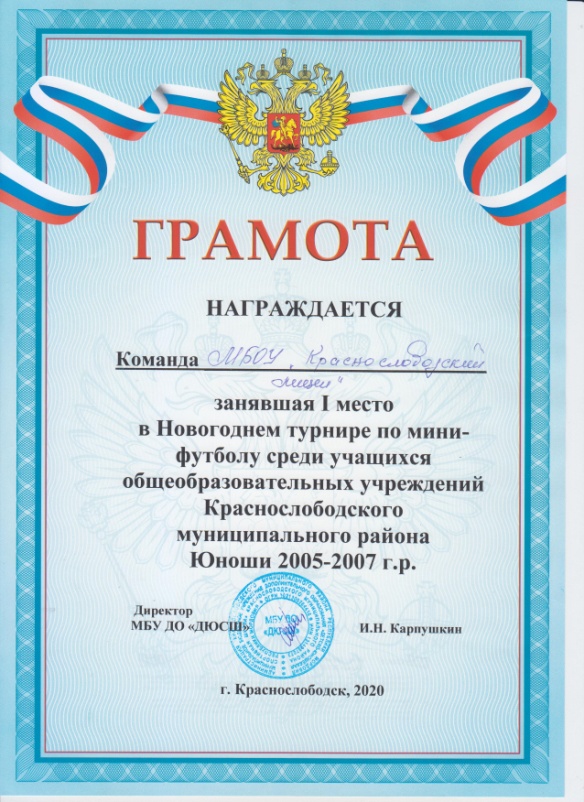 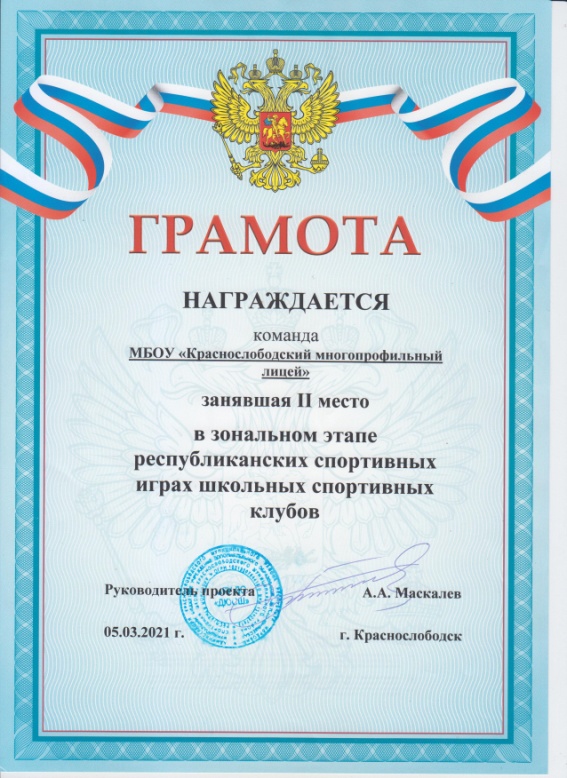 Позитивные результаты внеурочной деятельности обучающихся по учебным предметам
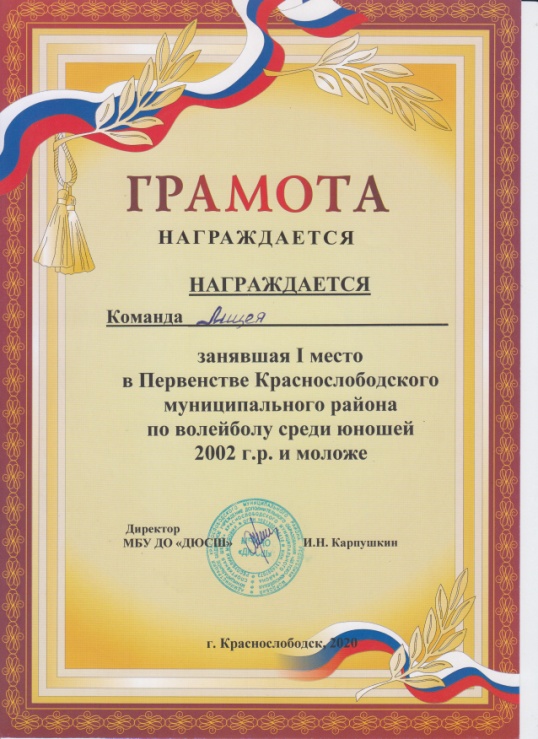 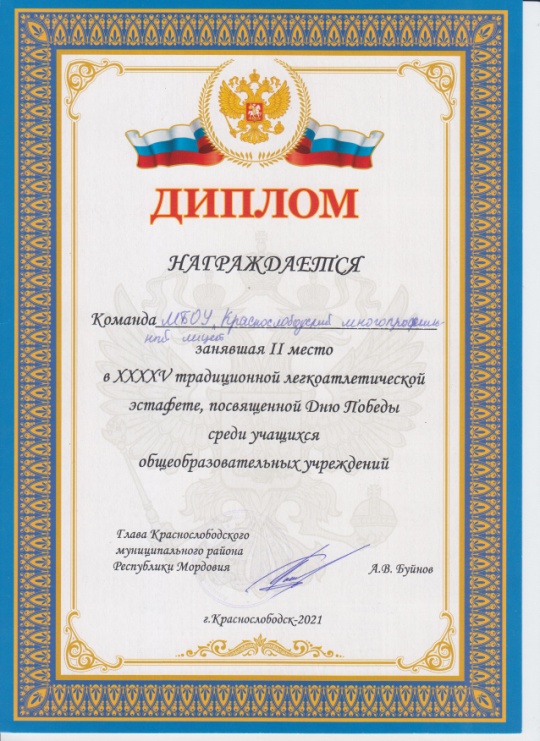 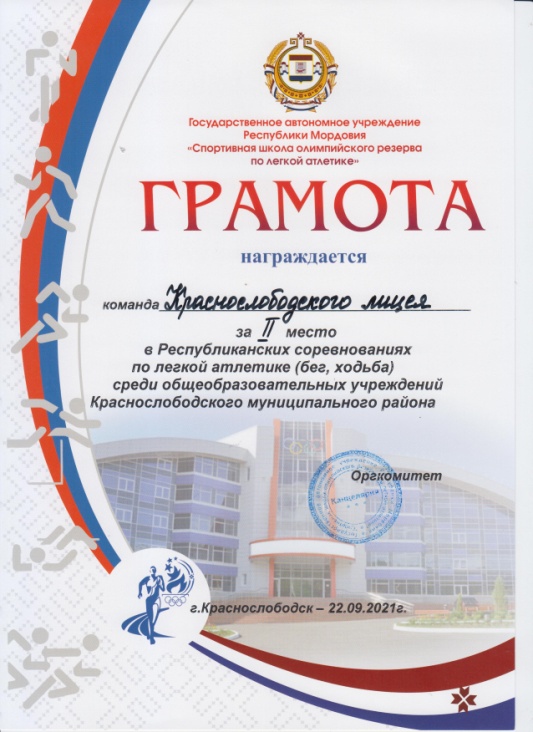 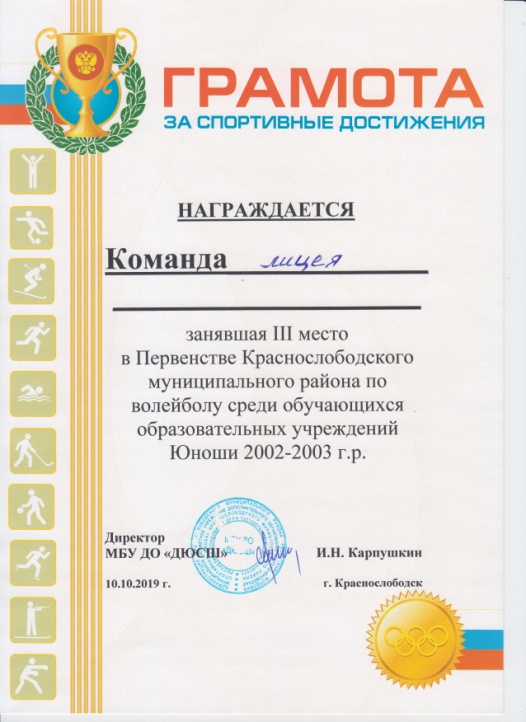 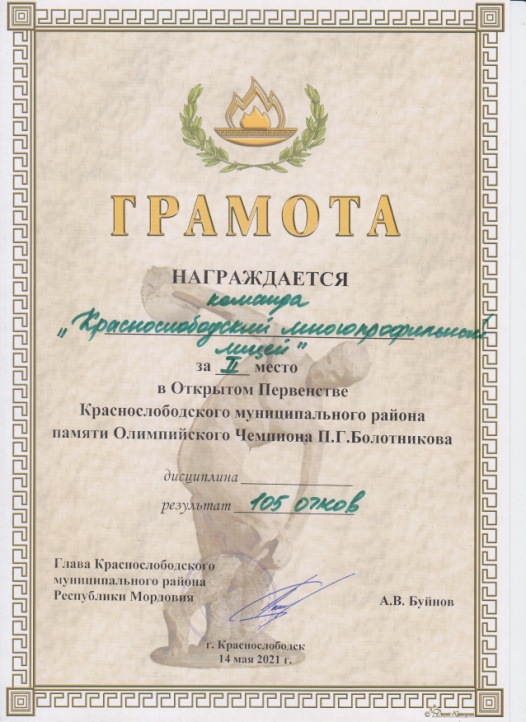 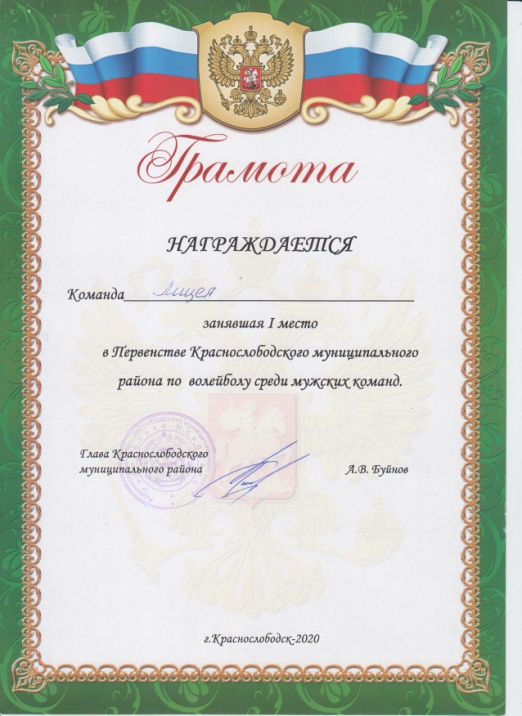 Позитивные результаты внеурочной деятельности обучающихся по учебным предметам
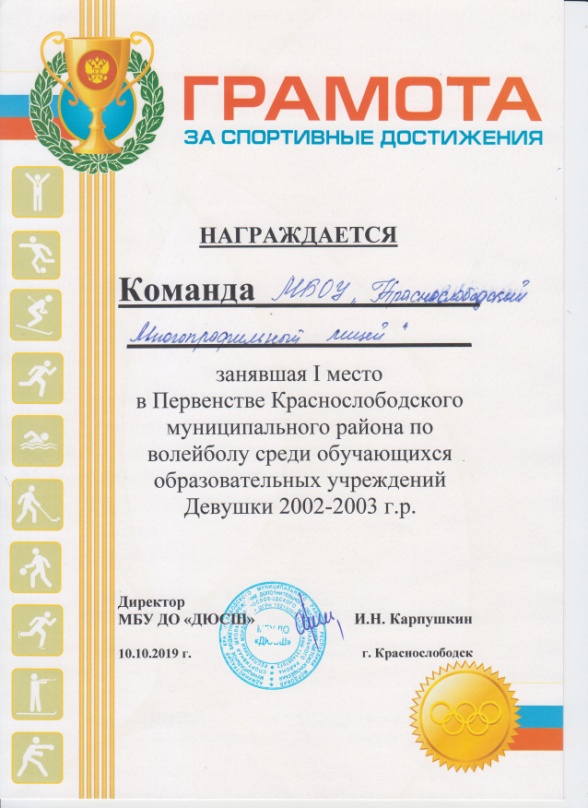 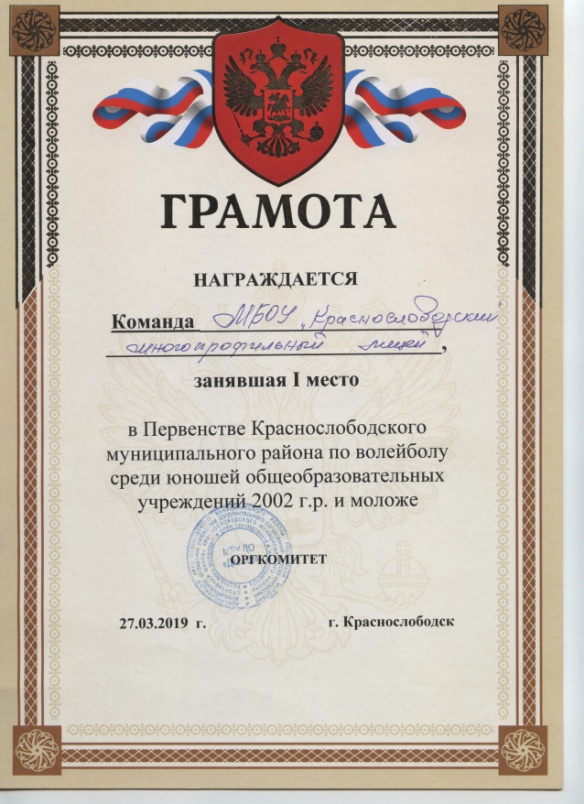 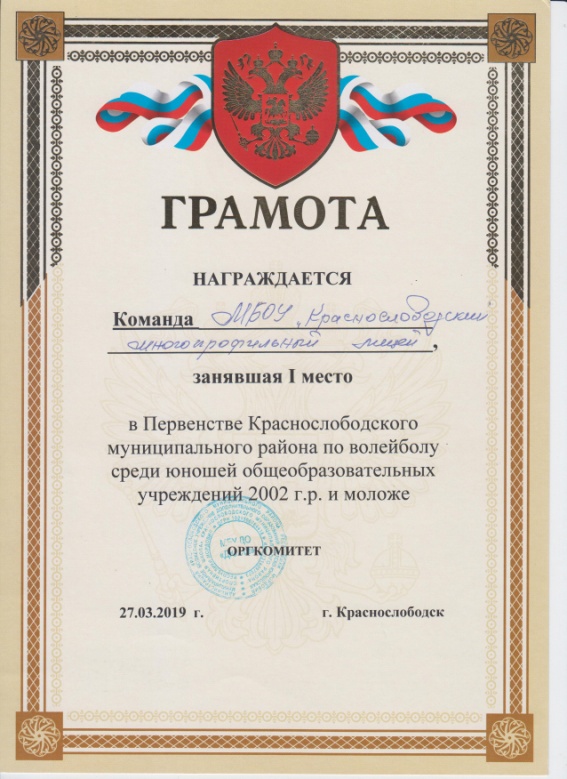 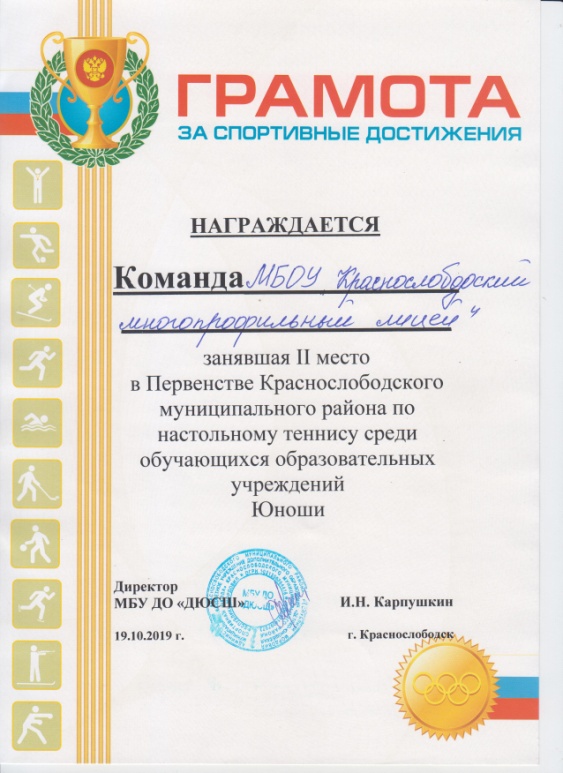 Позитивные результаты внеурочной деятельности обучающихся по учебным предметам
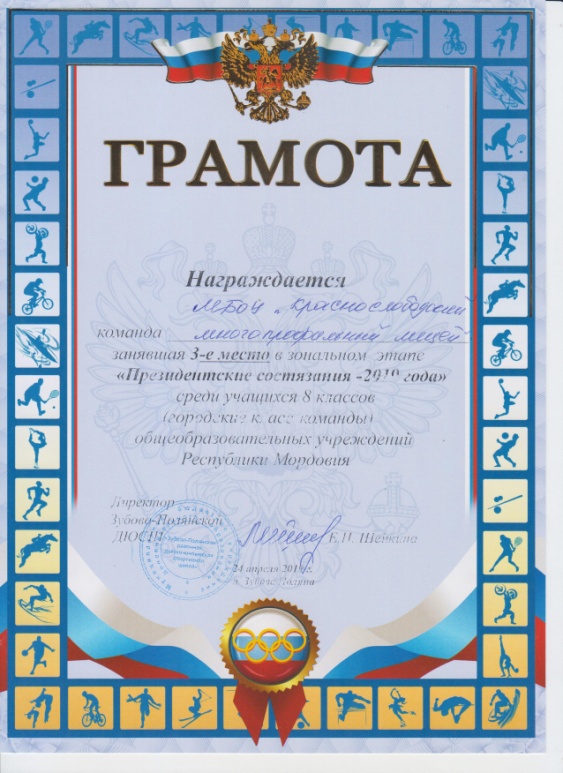 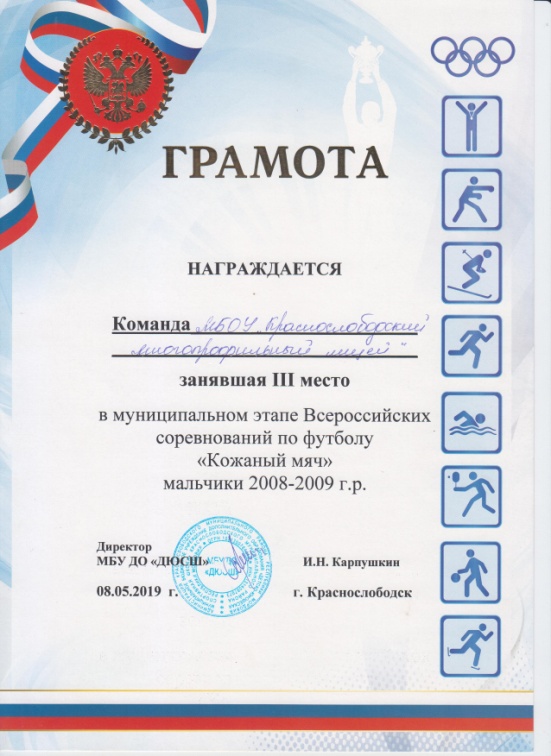 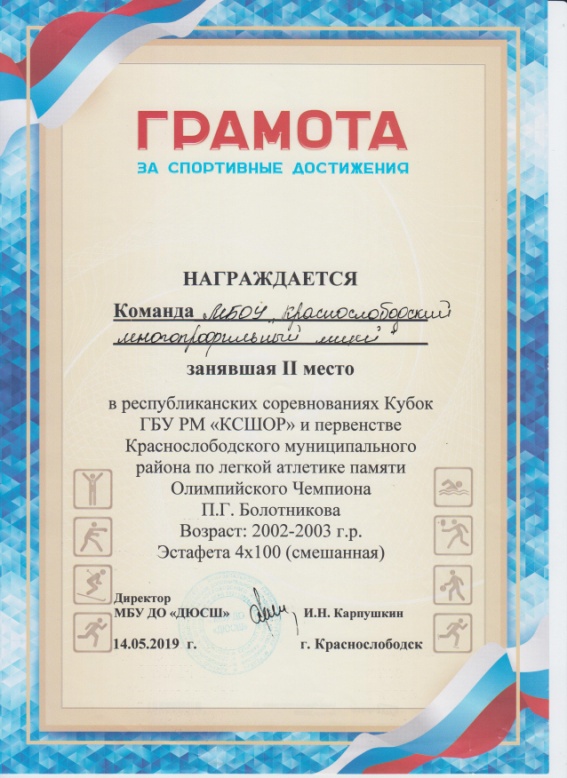 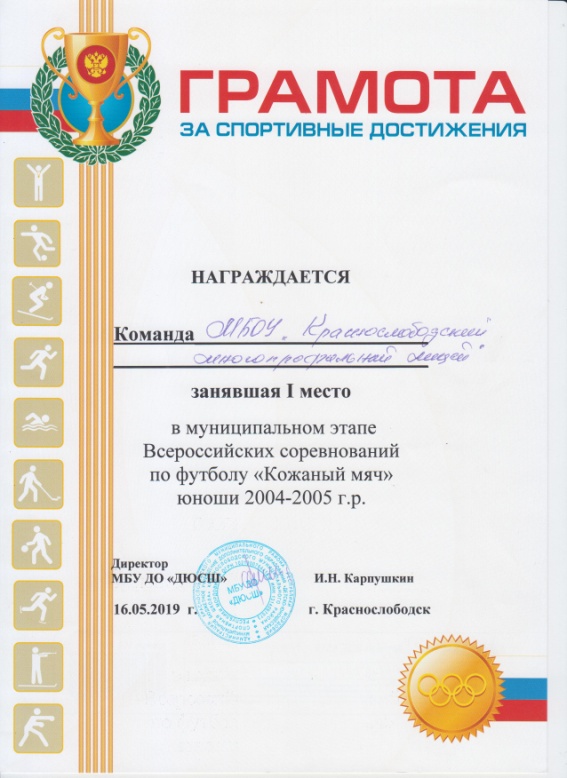 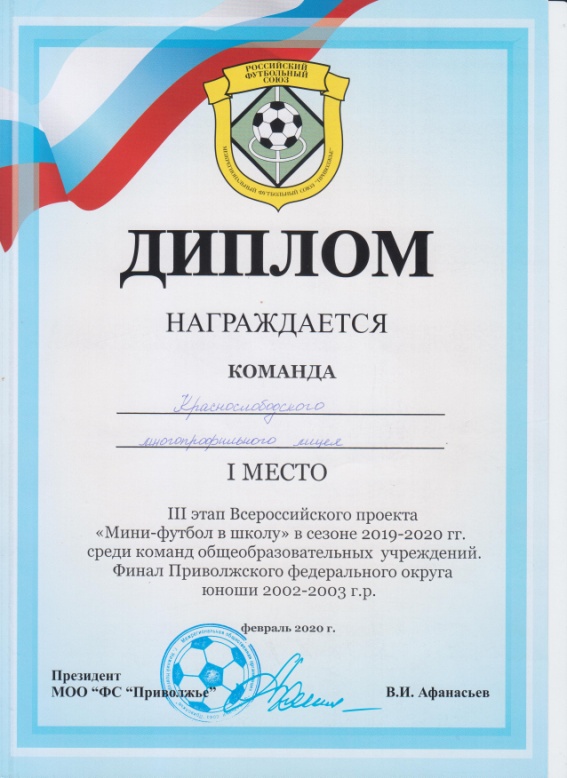 Наличие публикаций, включая 
Интернет - публикации
Наличие публикаций, включая 
Интернет - публикации
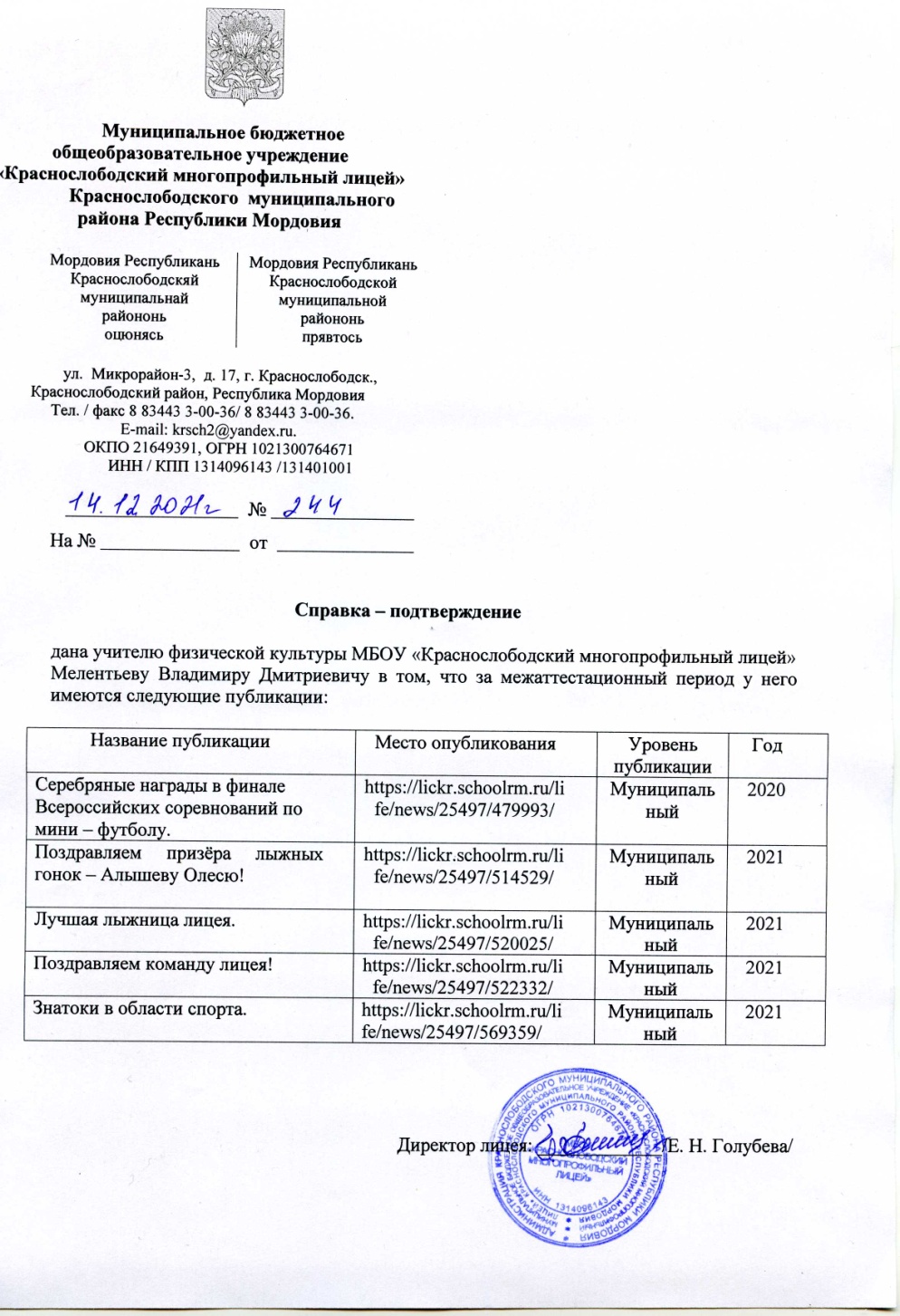 Выступления на научно-практических конференциях, педагогических чтениях, семинарах, секциях, методических объединениях
Выступления на научно-практических конференциях, педагогических чтениях, семинарах, секциях, методических объединениях
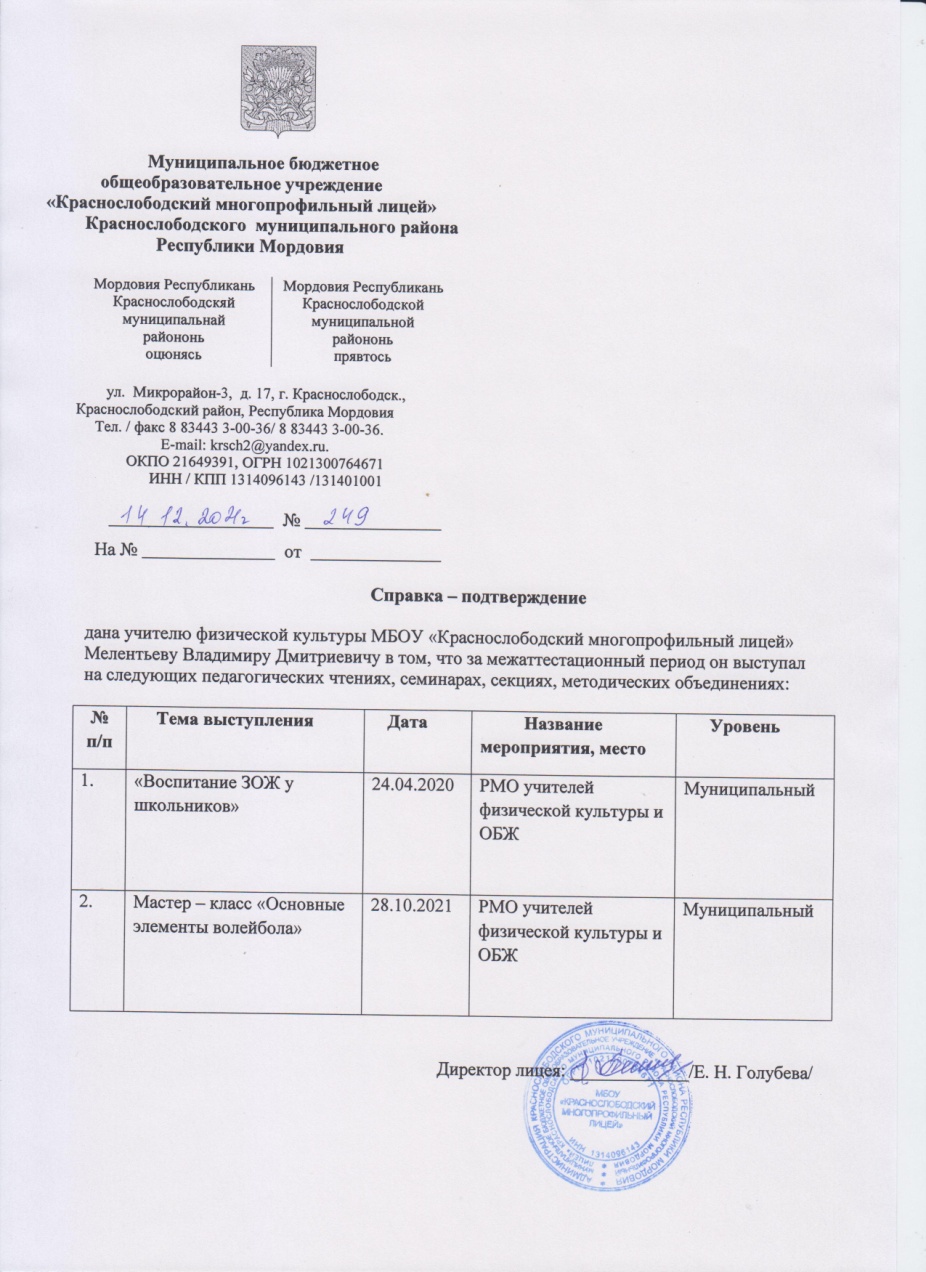 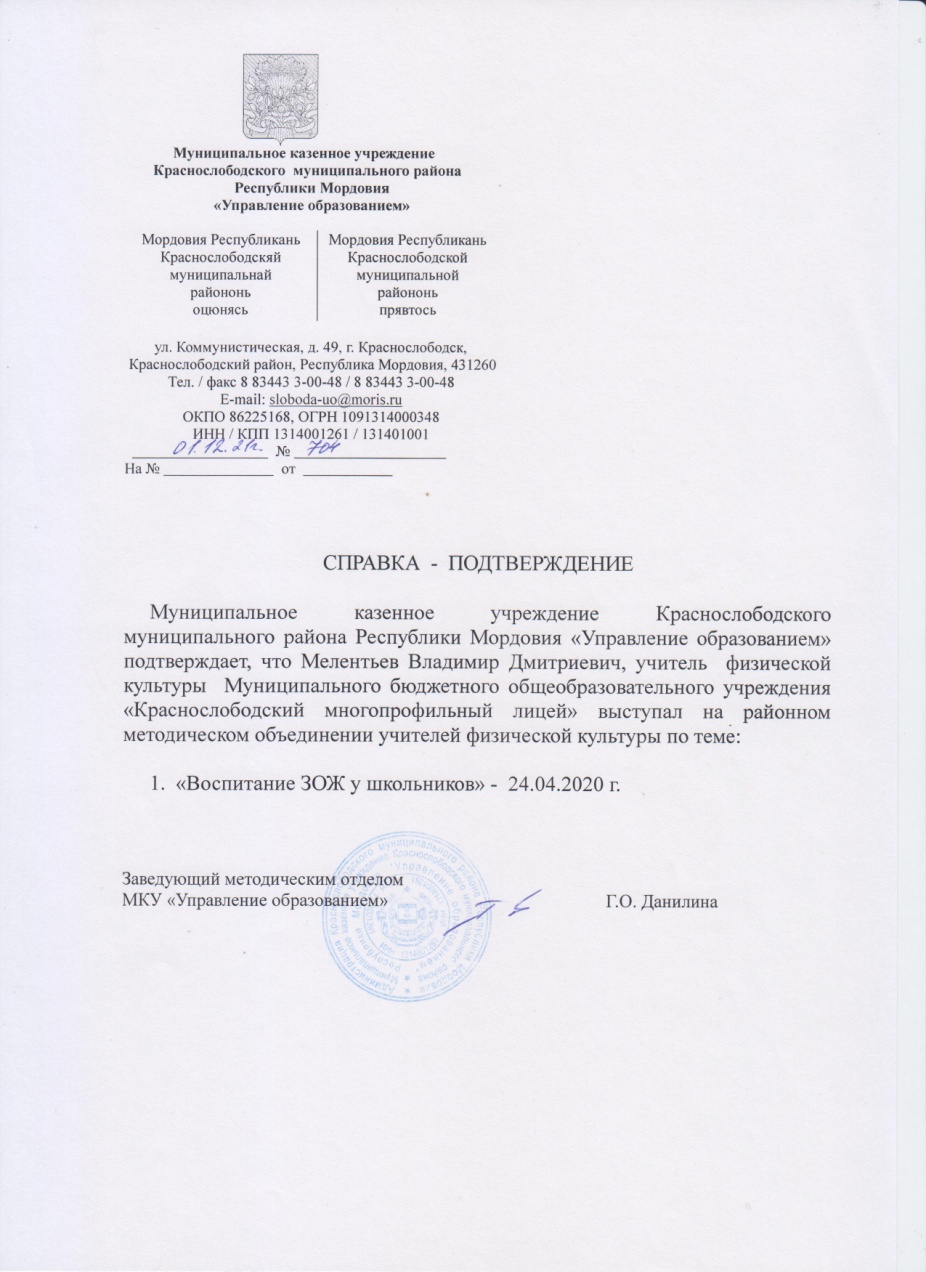 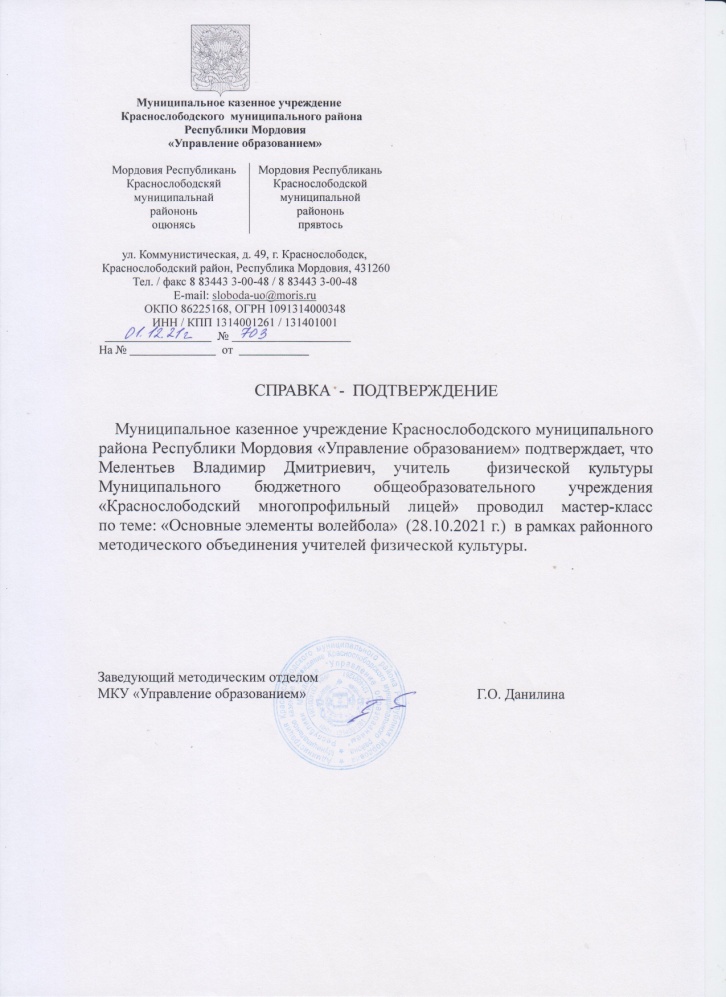 Проведение открытых уроков, мастер - классов, мероприятий
Проведение открытых уроков, мастер-классов, мероприятий
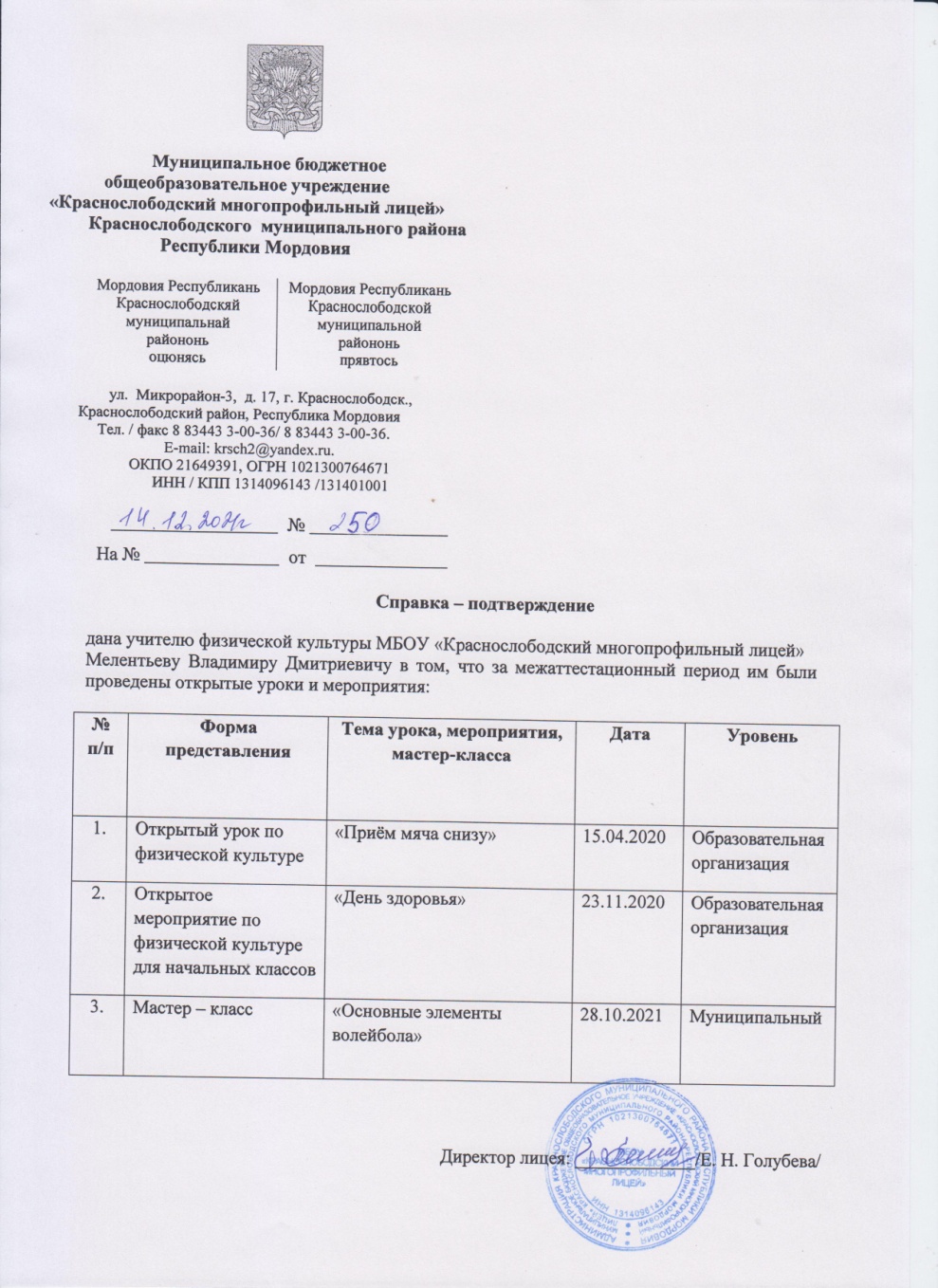 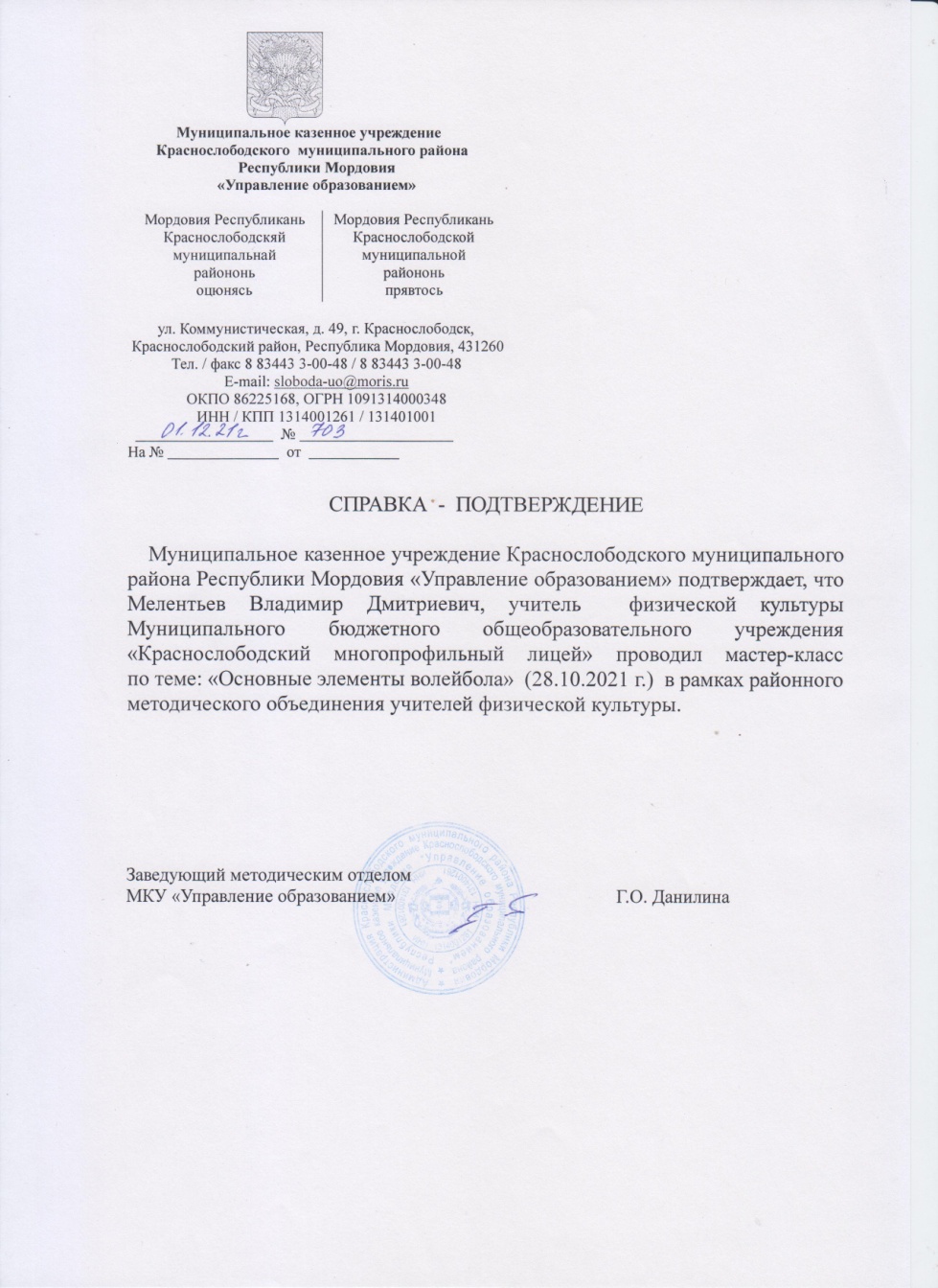 Общественно-педагогическая активность педагога: участие в работе педагогических сообществ,  комиссий,  жюри конкурсов
Общественно-педагогическая активность педагога: участие в работе педагогических сообществ,  комиссий,  жюри конкурсов
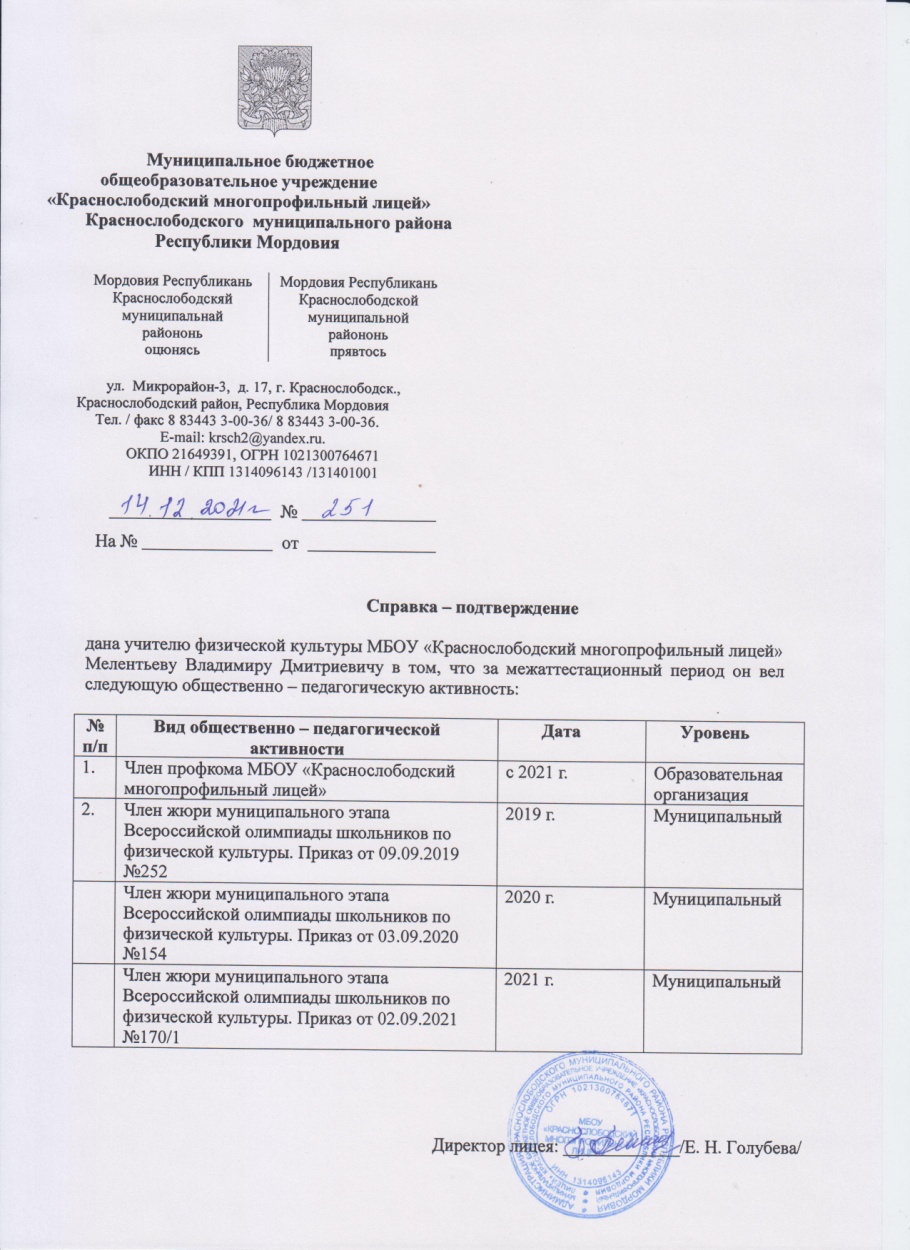 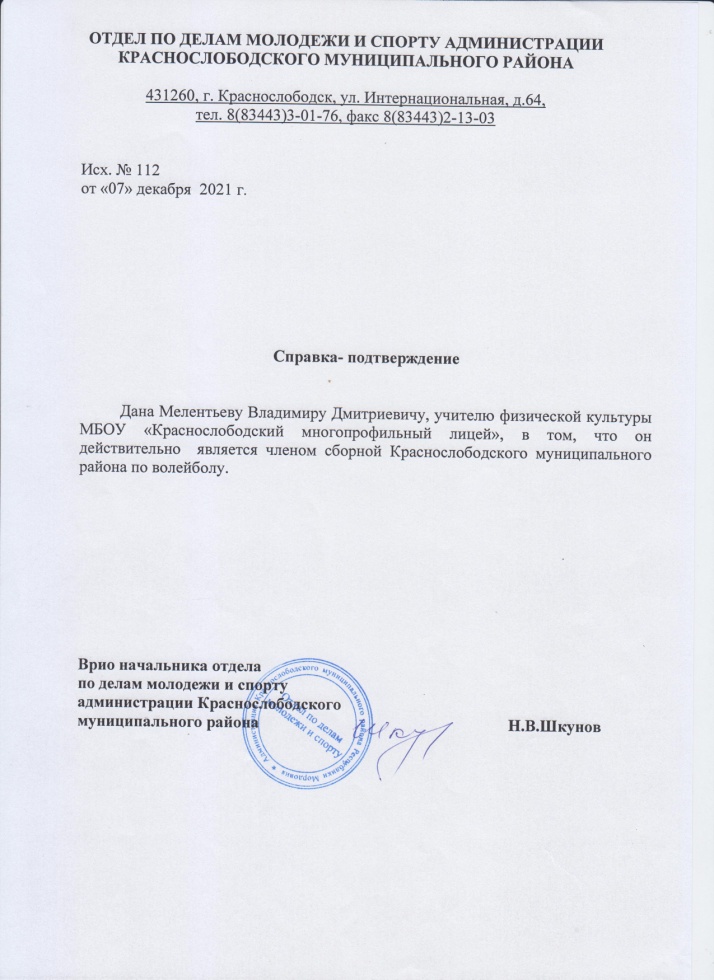 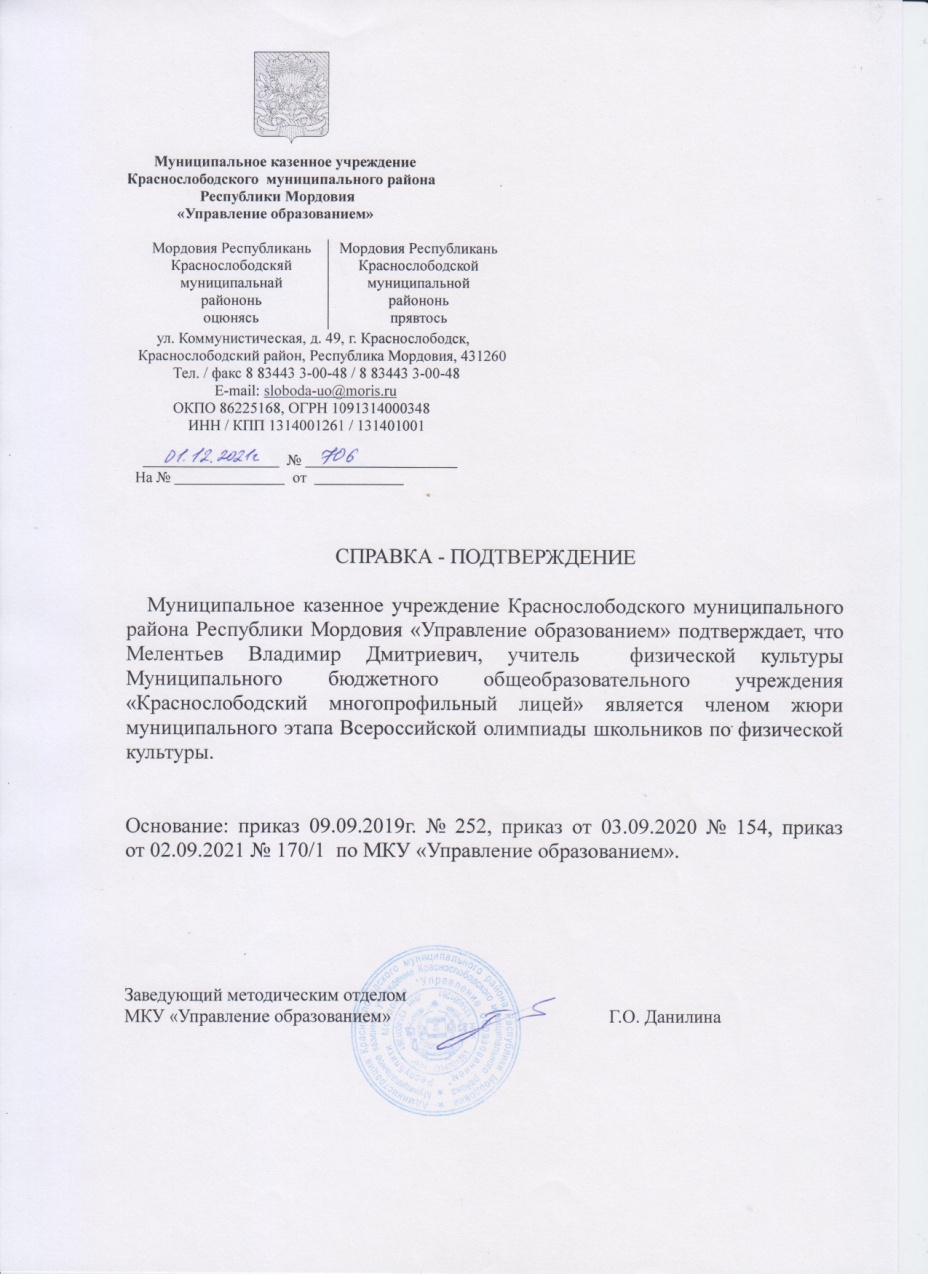 Участие педагога в профессиональных конкурсах
Участие педагога в профессиональных конкурсах
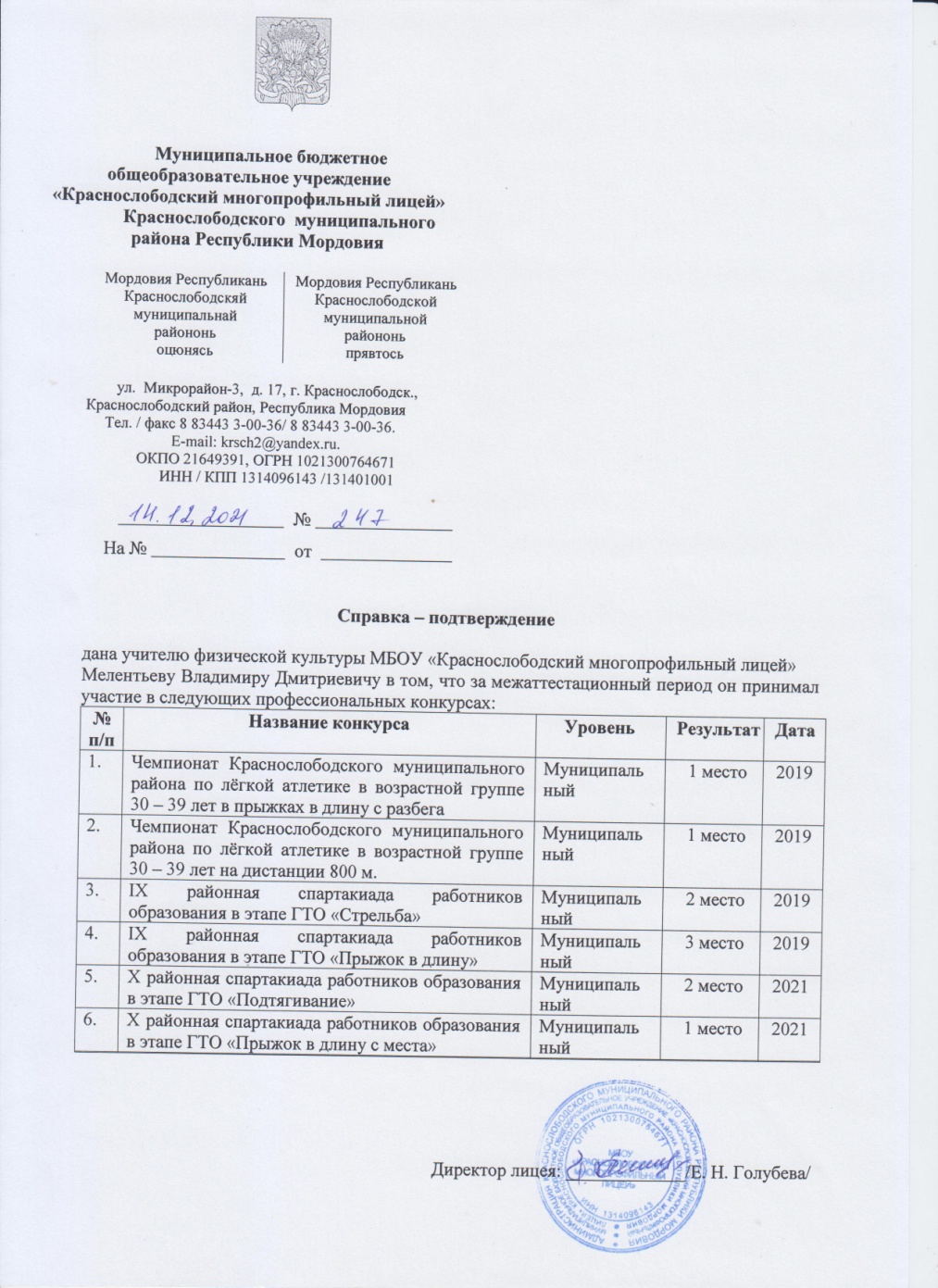 Участие педагога в профессиональных конкурсах
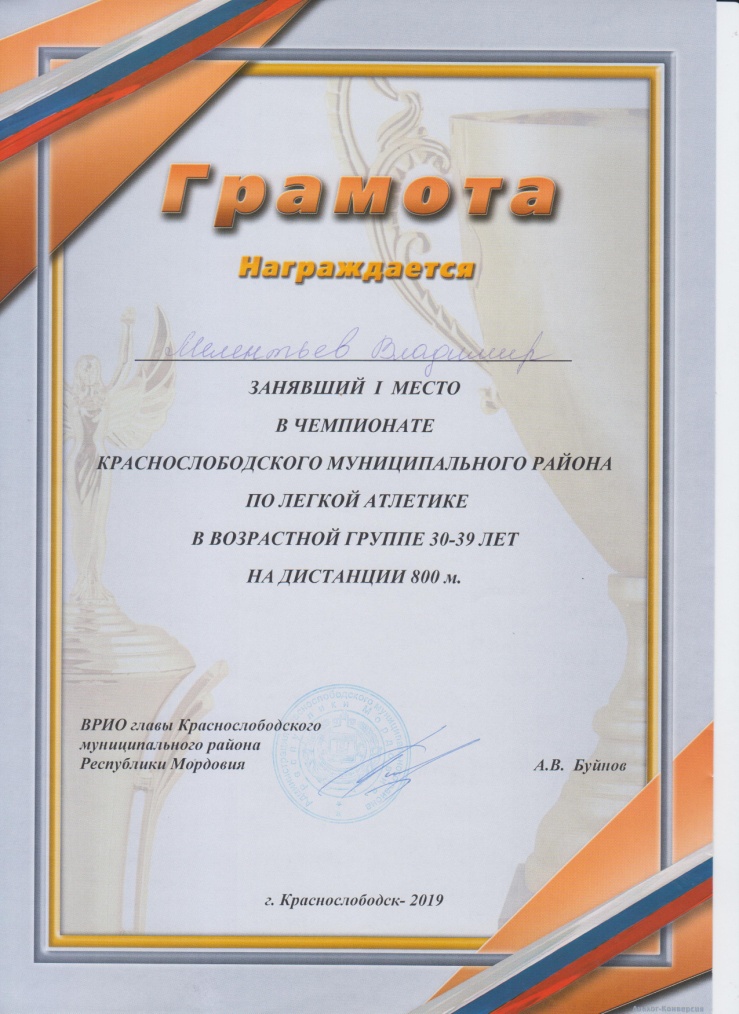 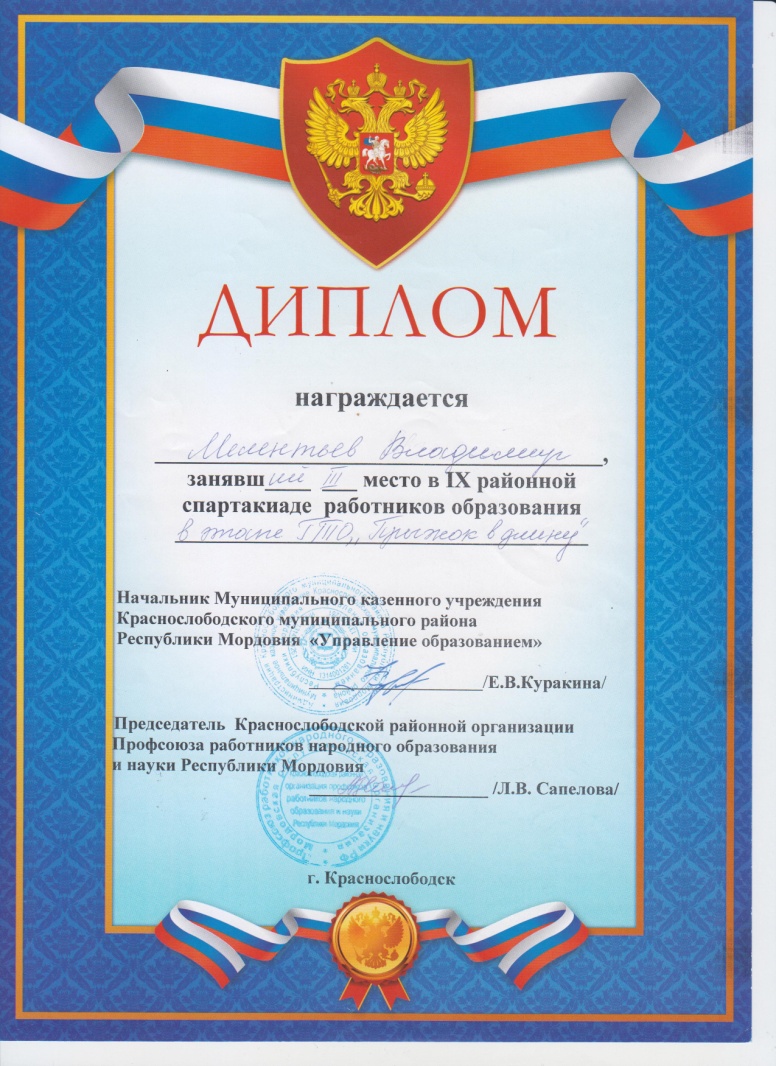 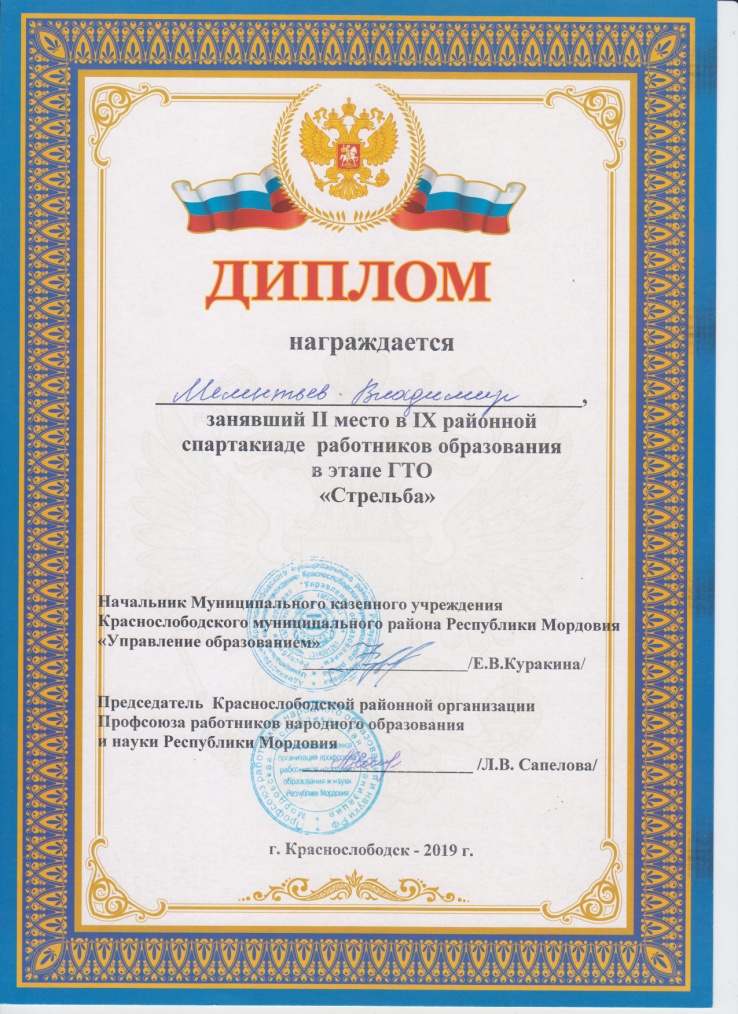 Участие педагога в профессиональных конкурсах
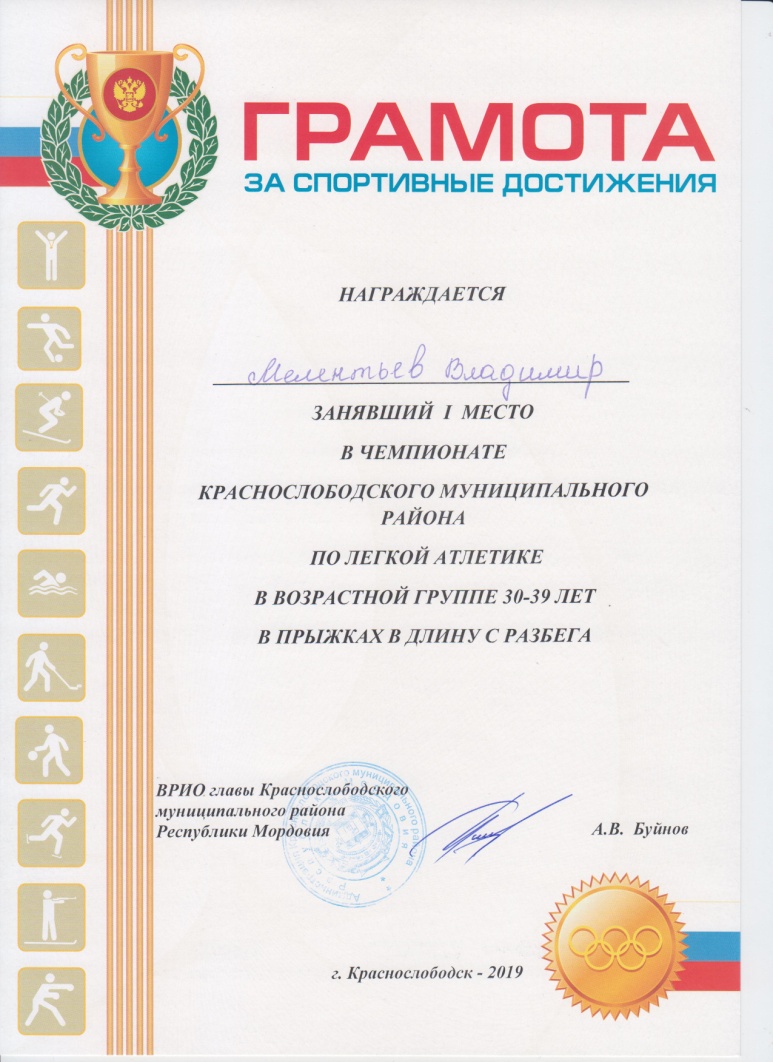 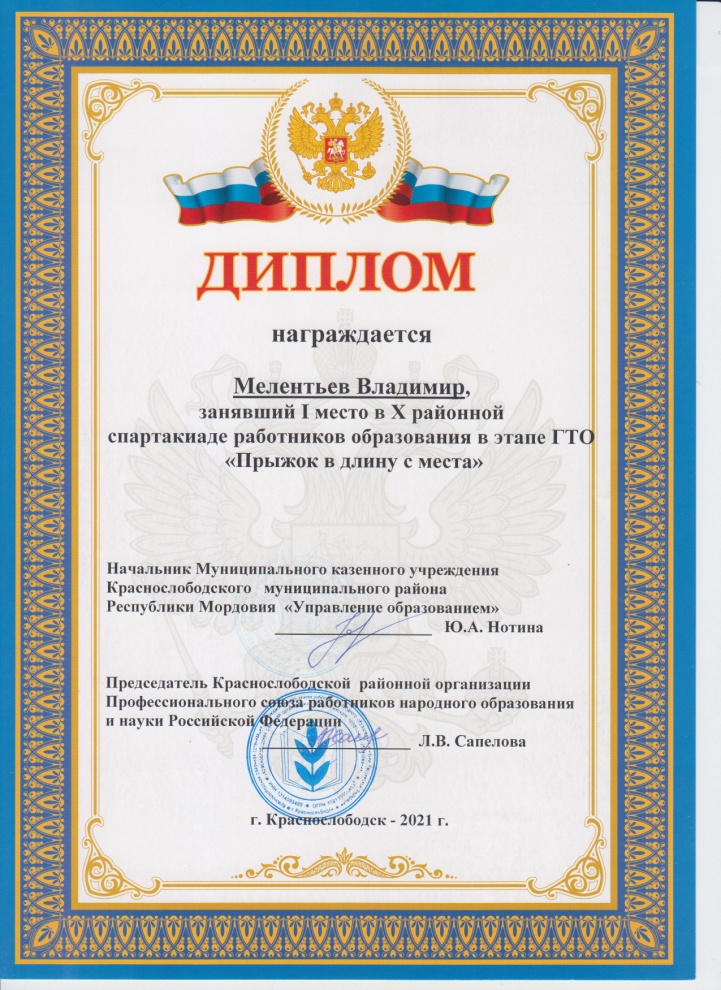 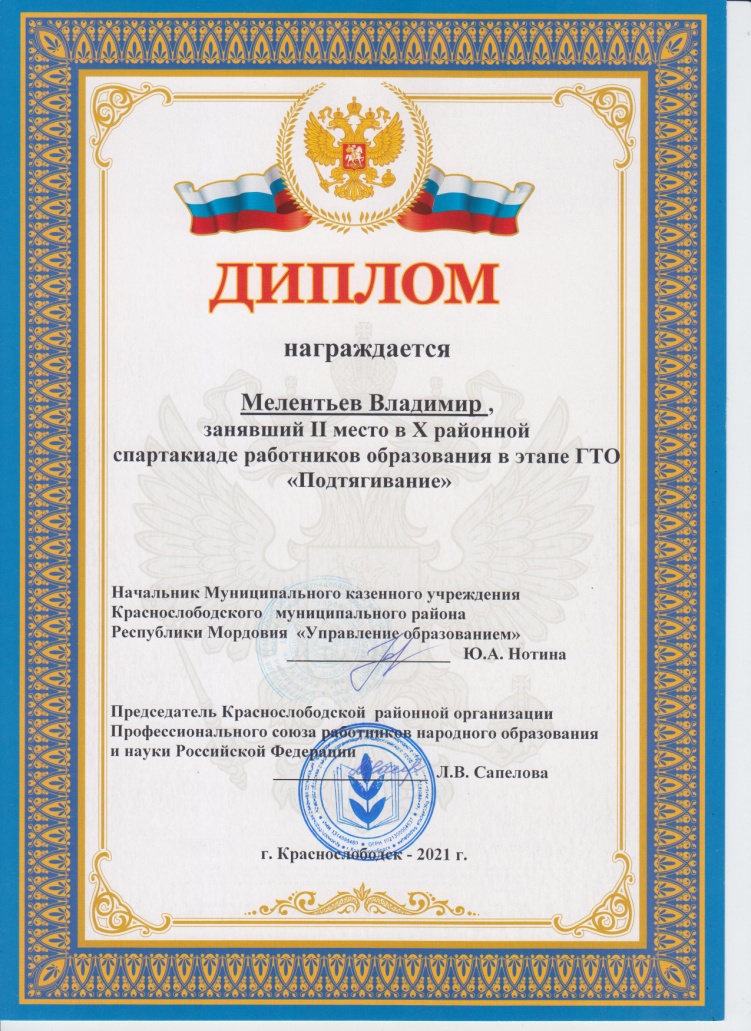 Награды и поощрения педагога 
в межаттестационный период
Награды и поощрения педагога 
в межаттестационный период
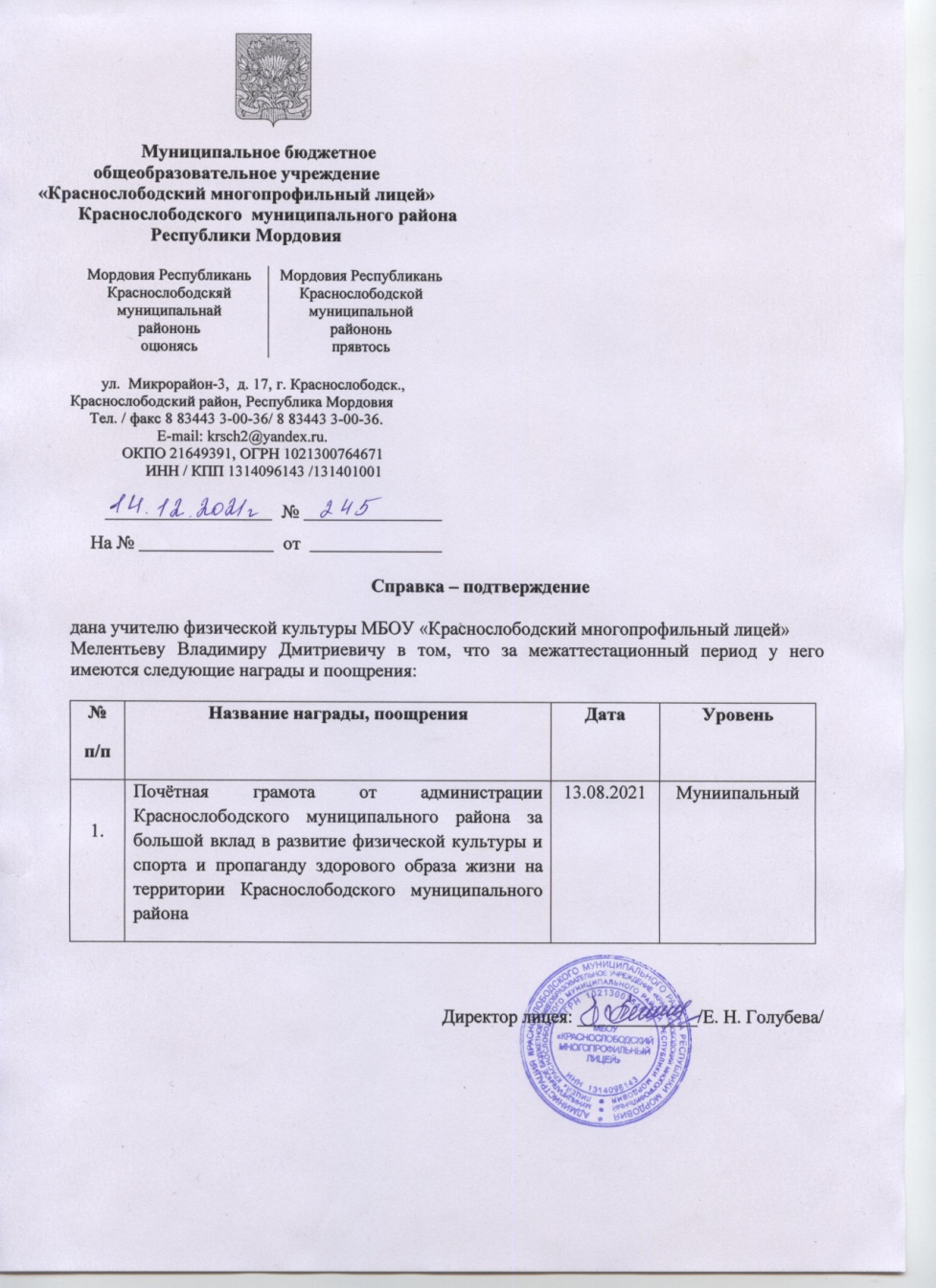 Награды и поощрения педагога 
в межаттестационный период
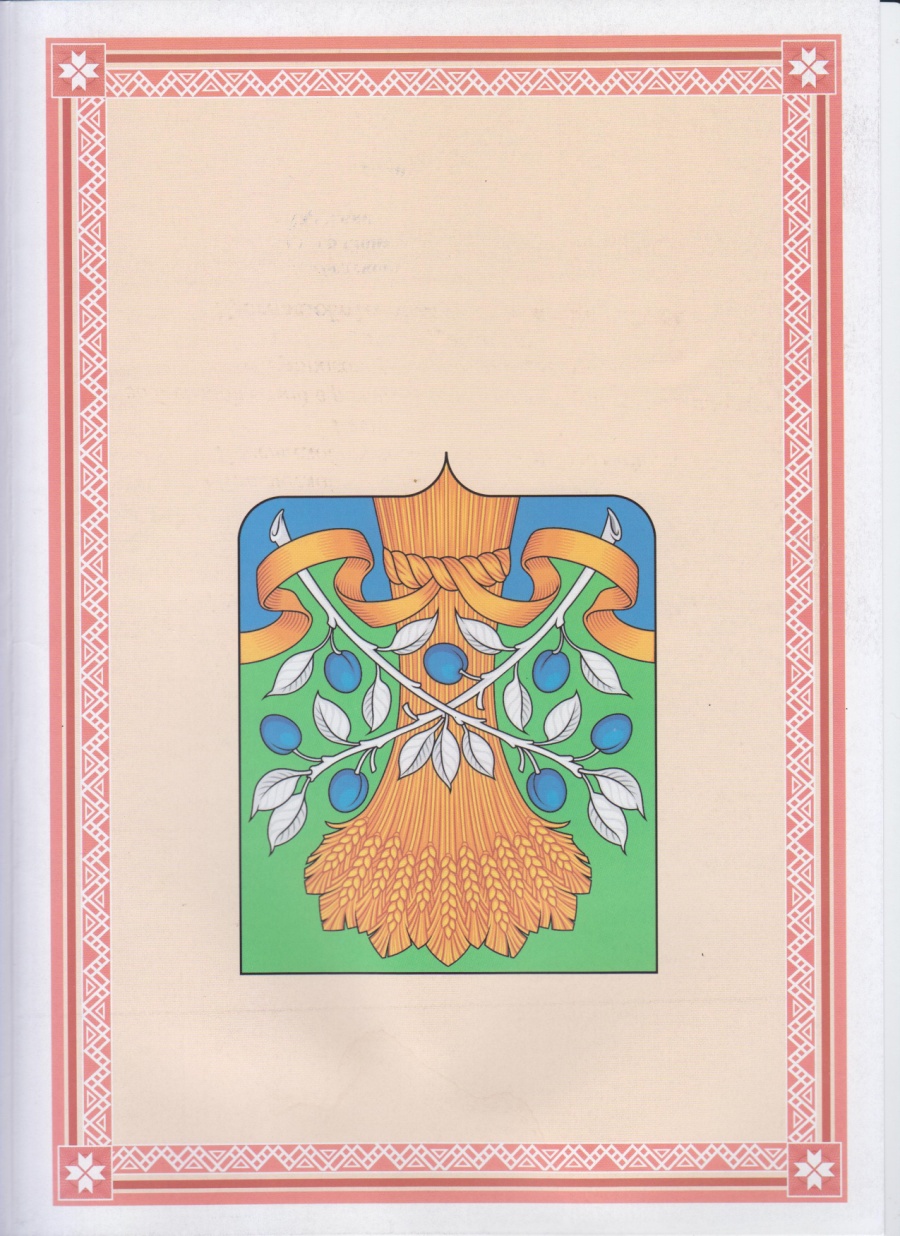 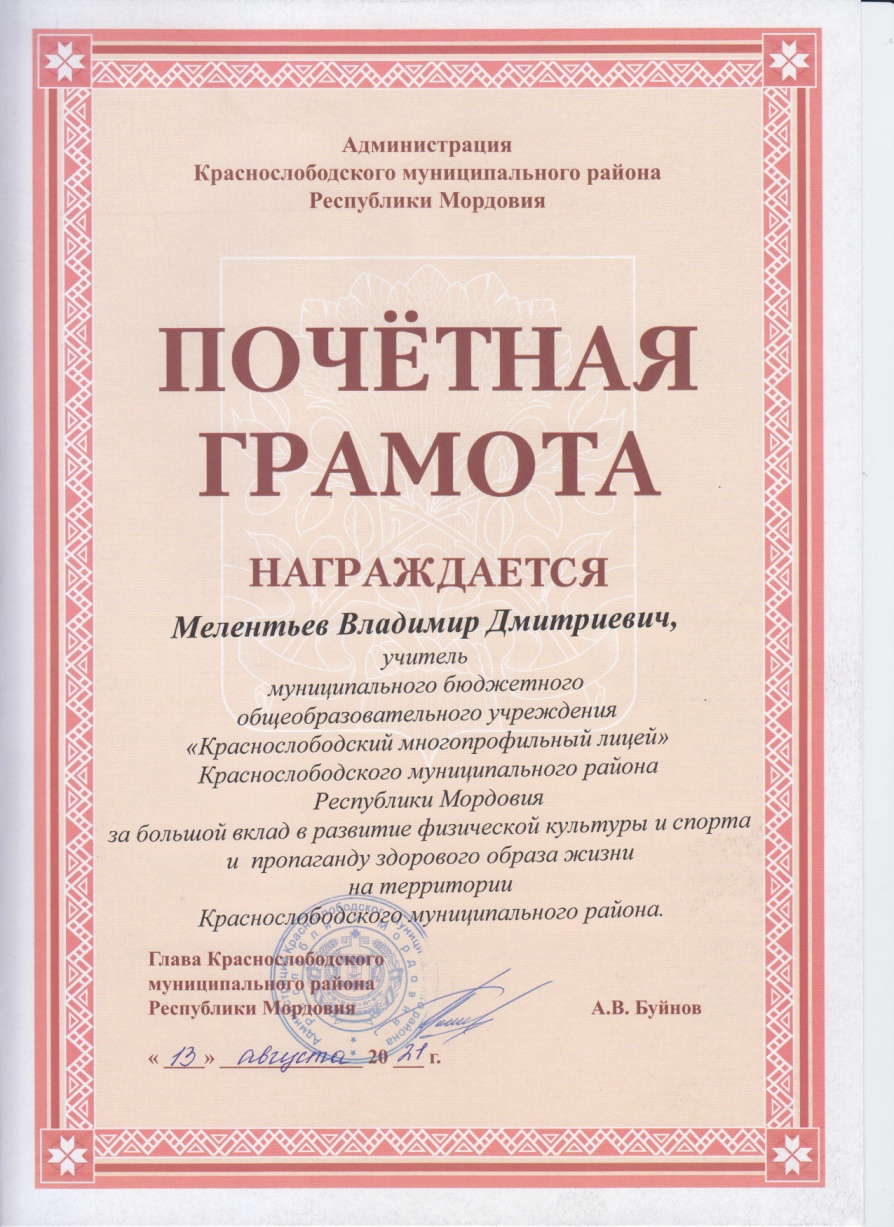